OPEN DAY 2021
Scuola secondaria di primo grado
ALDO MORO E LA SUA SCORTA
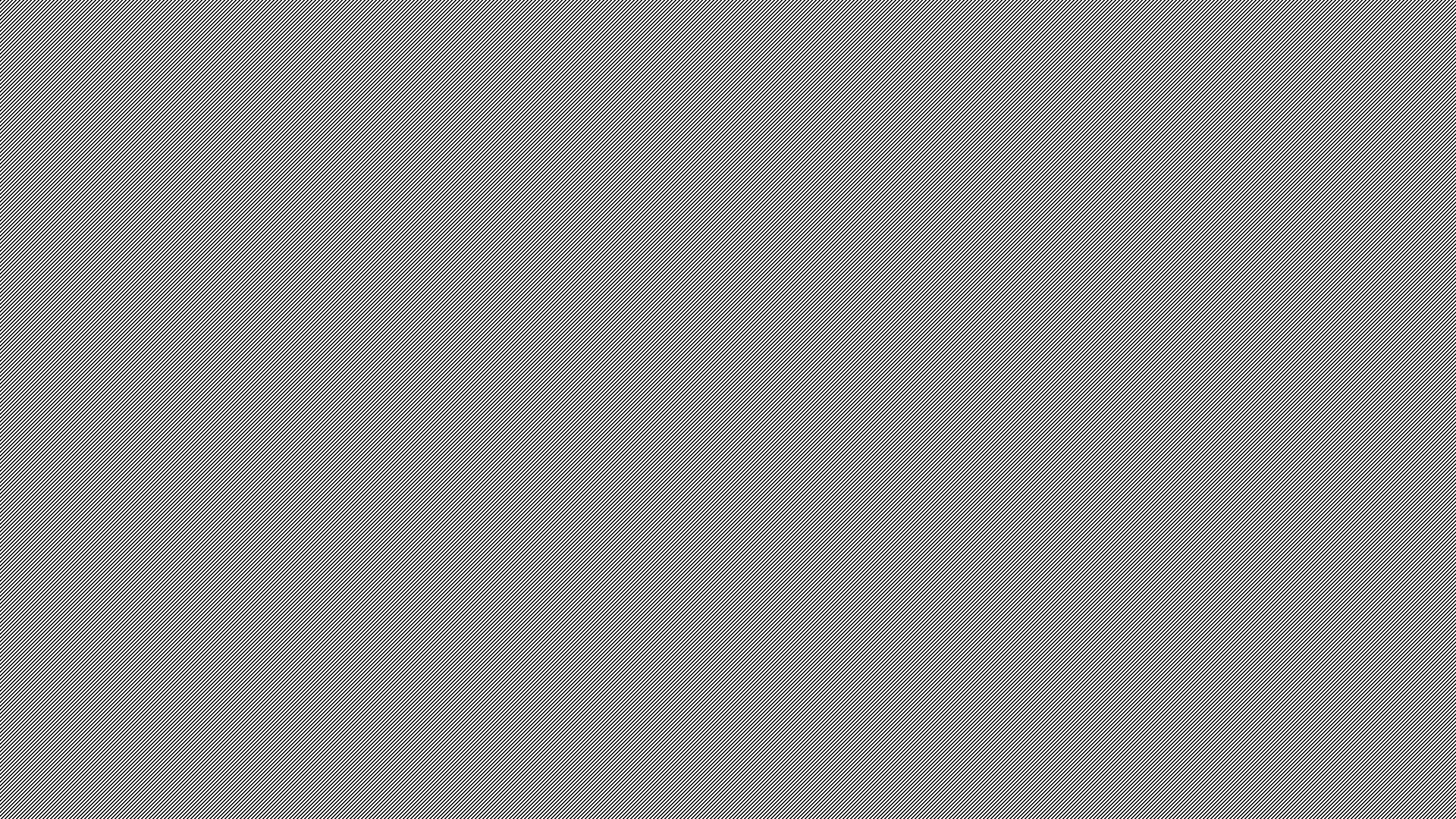 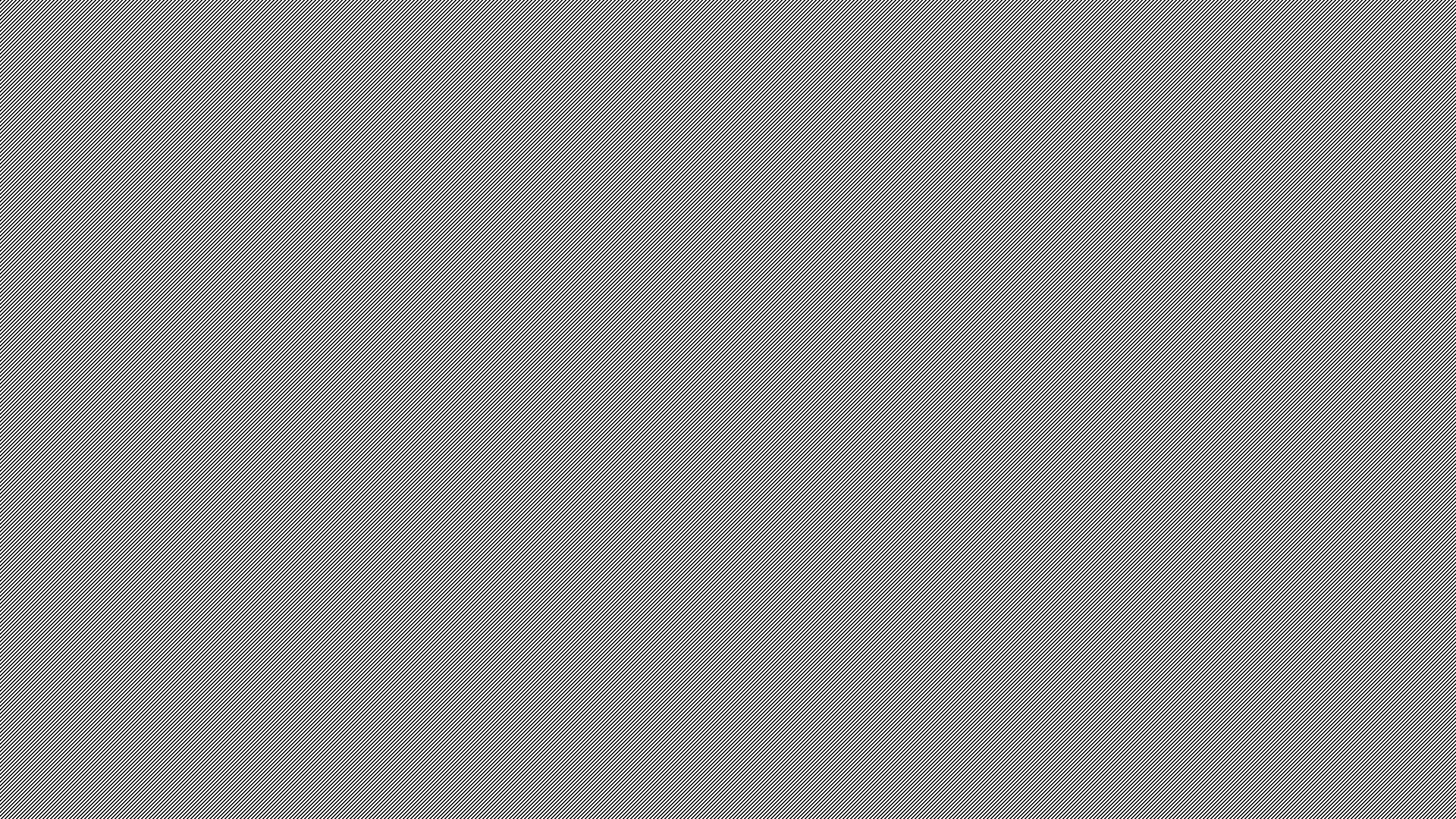 GLI OBIETTIVI FORMATIVI DELLA SCUOLA SECONDARIA DI PRIMO GRADO
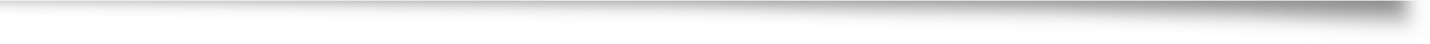 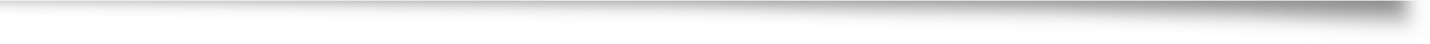 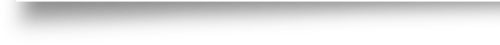 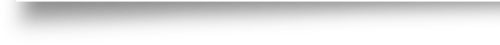 Attraverso le discipline, la scuola secondaria di primo grado
stimola la crescita delle capacità autonome di studio e di interazione sociale
organizza e accresce le conoscenze e le abilità acquisite durante i primi anni di vita
sviluppa le competenze e le capacità di scelta
fornisce strumenti adeguati alla prosecuzione delle attività di istruzione e formazione
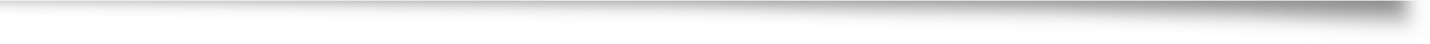 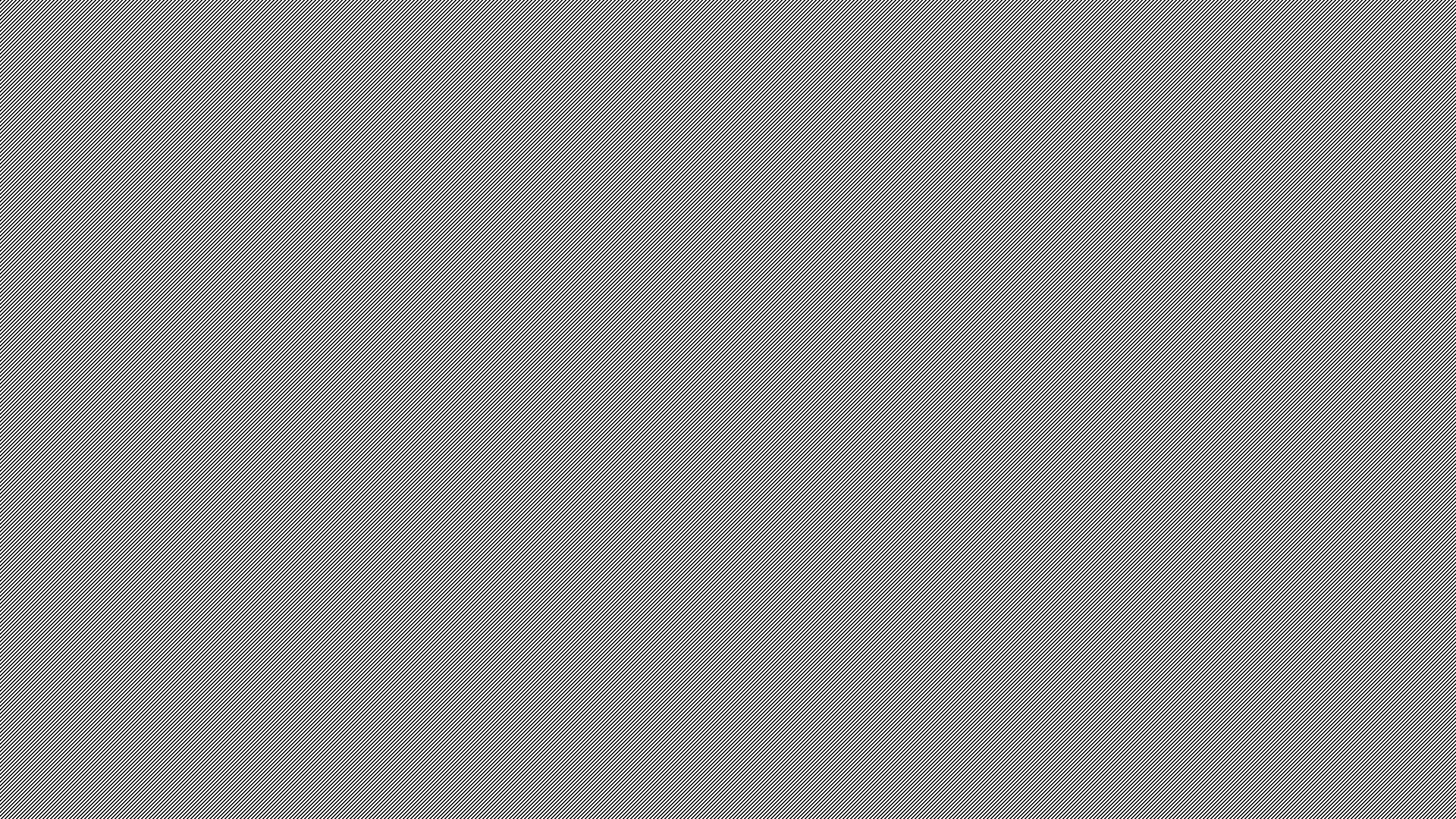 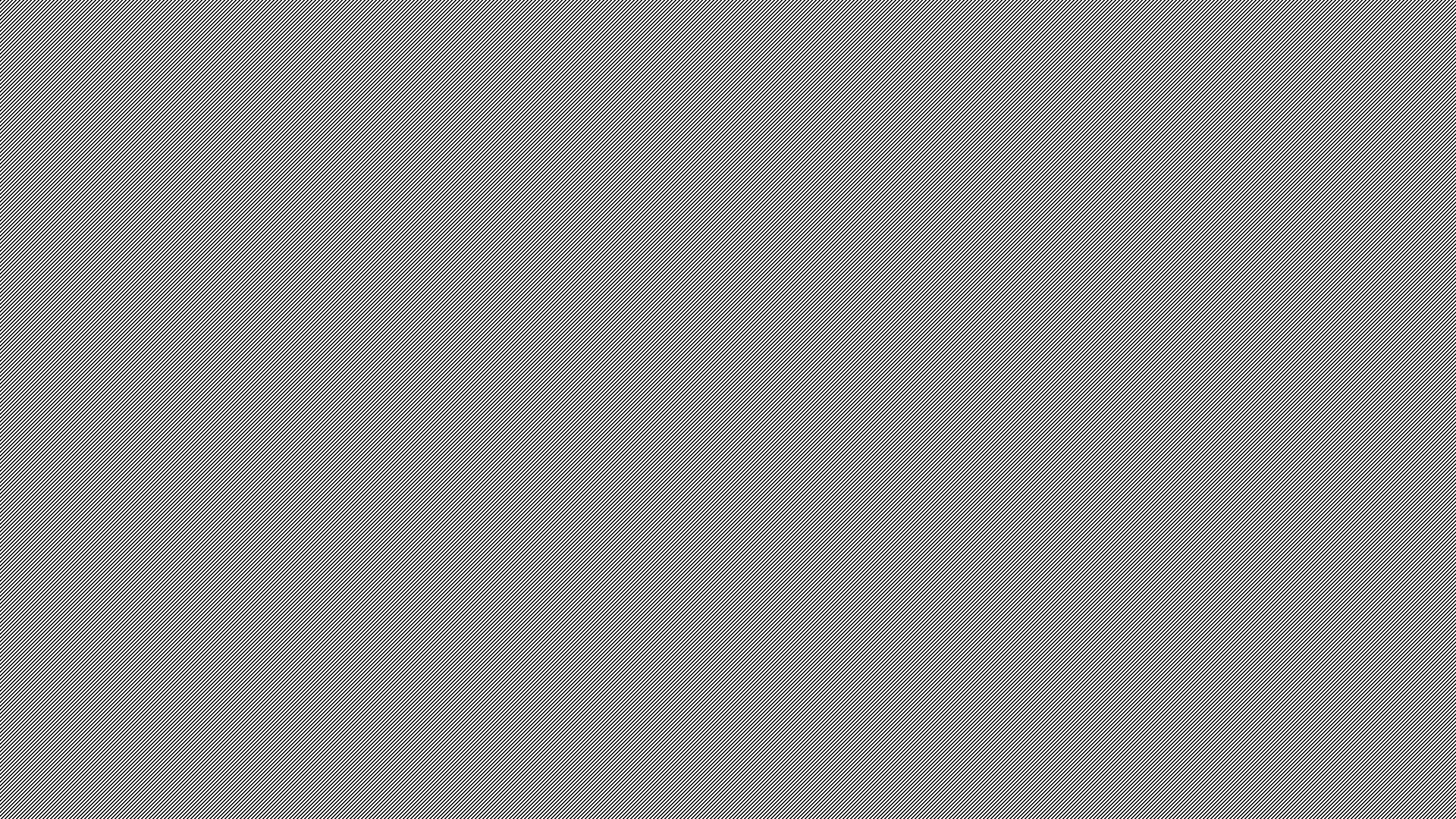 ALDO MORO E GLI UOMINI DELLA SUA SCORTA
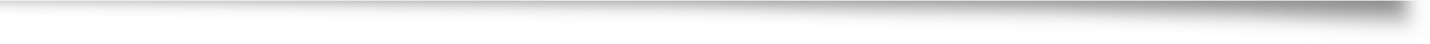 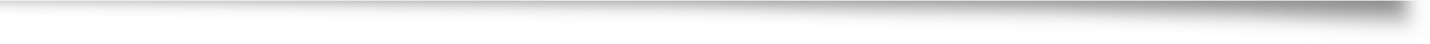 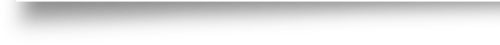 Aldo Moro è stato un politico, accademico e giurista italiano.
Fu rapito il 16 marzo 1978 e assassinato il 9 maggio successivo dalle Brigate Rosse.
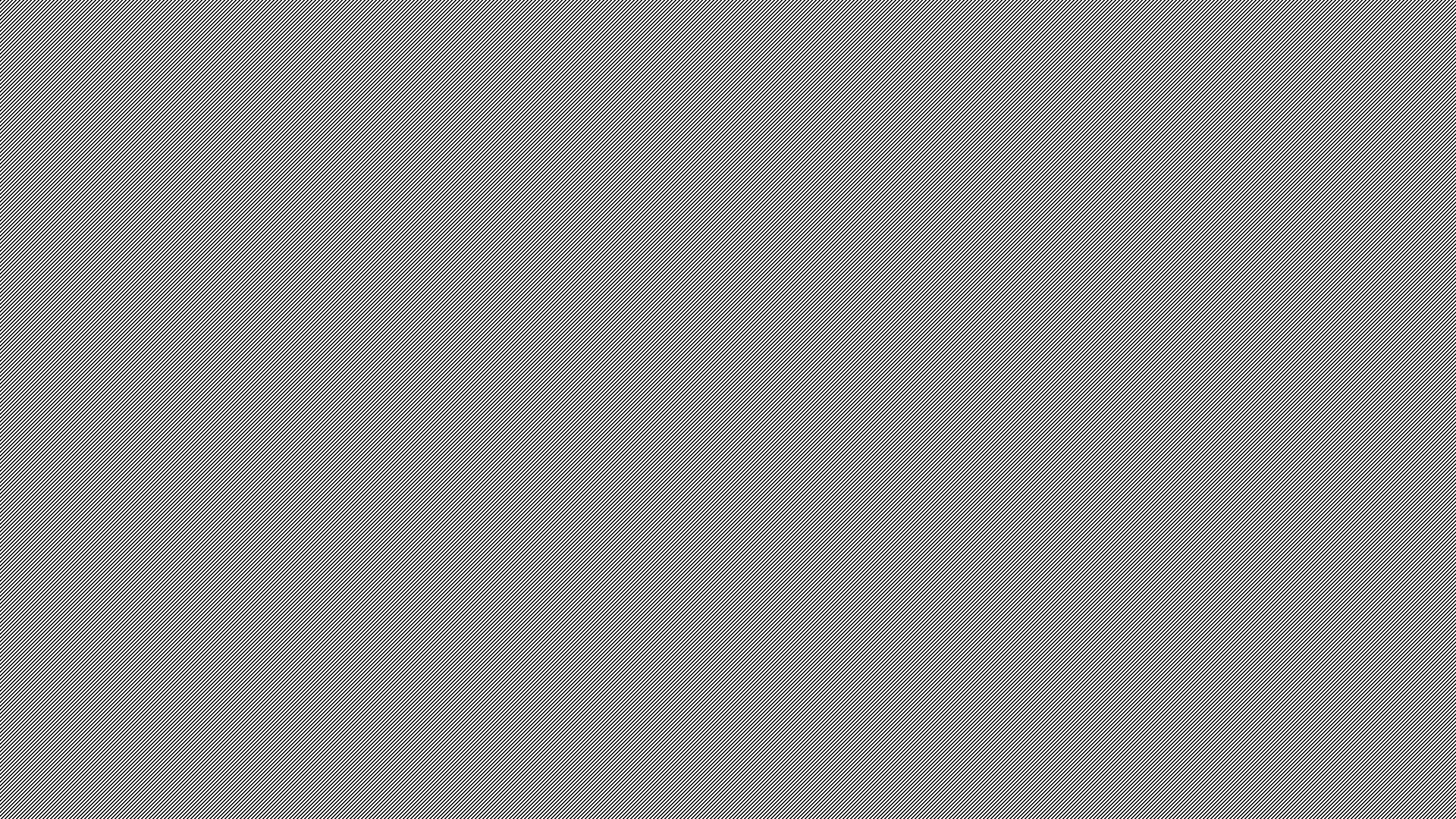 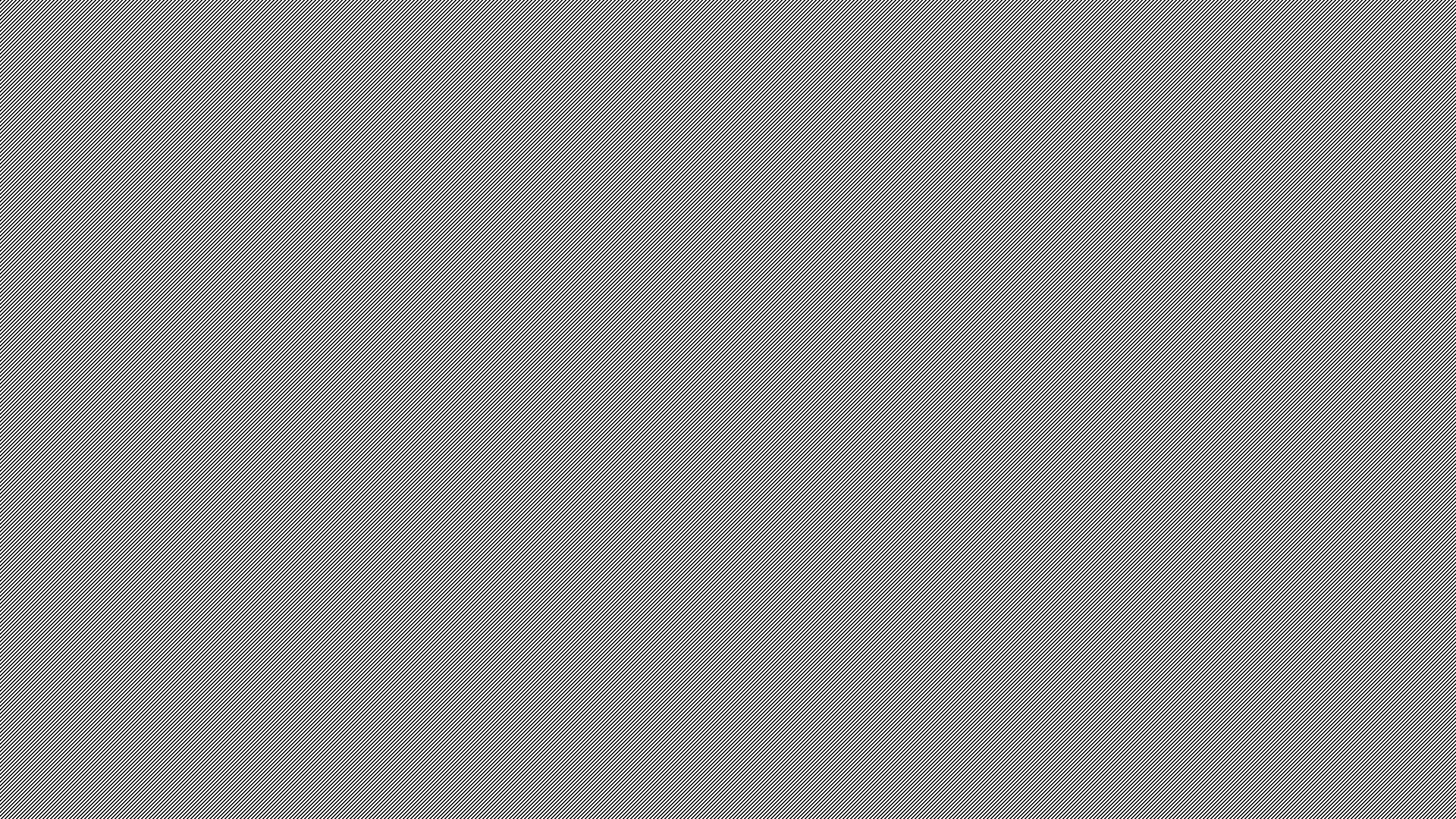 DOVE SIAMO
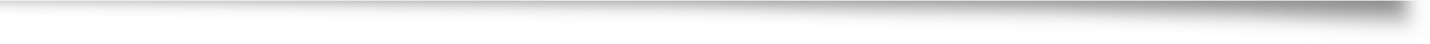 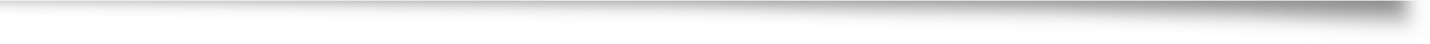 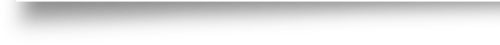 Via Calabresi 535029 PADOVA PD
Telefono: 049 609548
Email: PDIC883002@istruzione.it
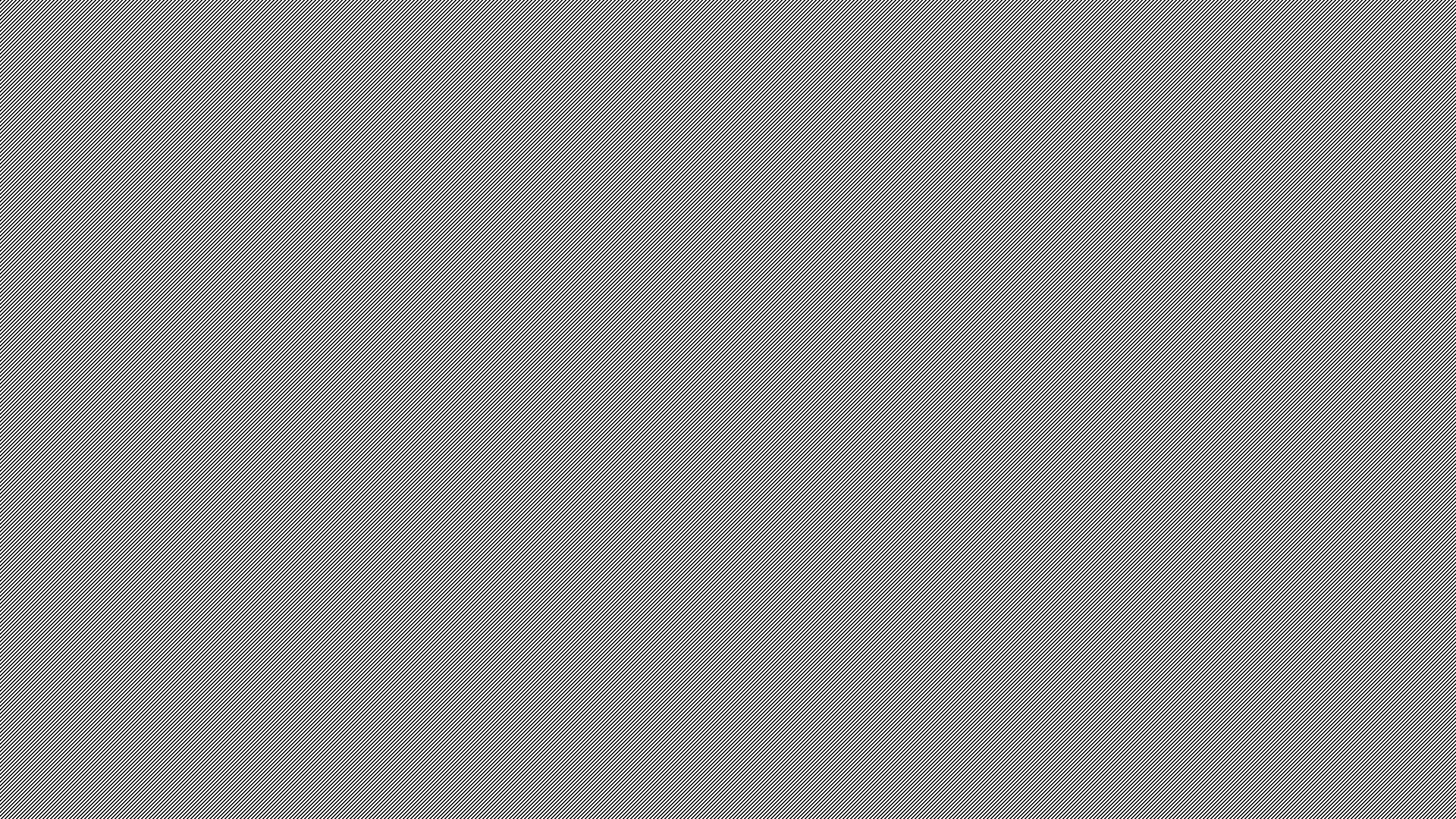 IL PIANO ORARIO
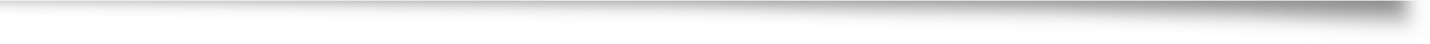 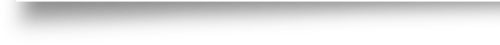 SETTIMANA CORTA (SABATO LIBERO)
Dal lunedì al venerdì dalle 08.15 alle 14.15
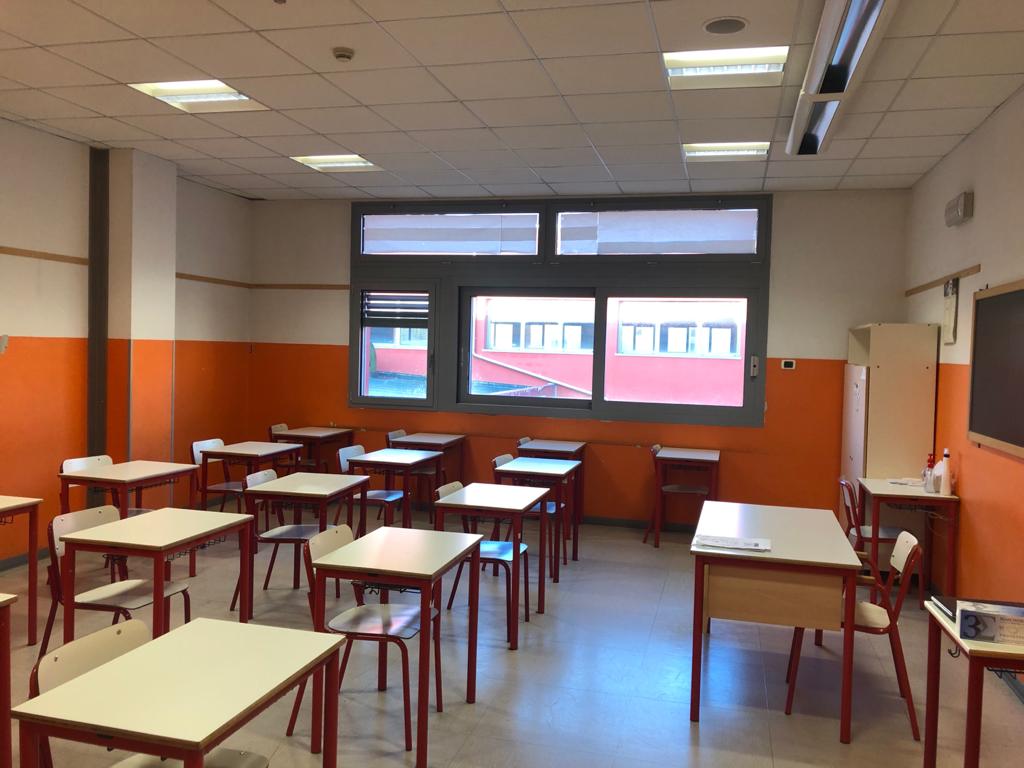 LA STRUTTURA
UN LABORATORIO DI SCIENZE ACCOGLIENTE E FUNZIONALE
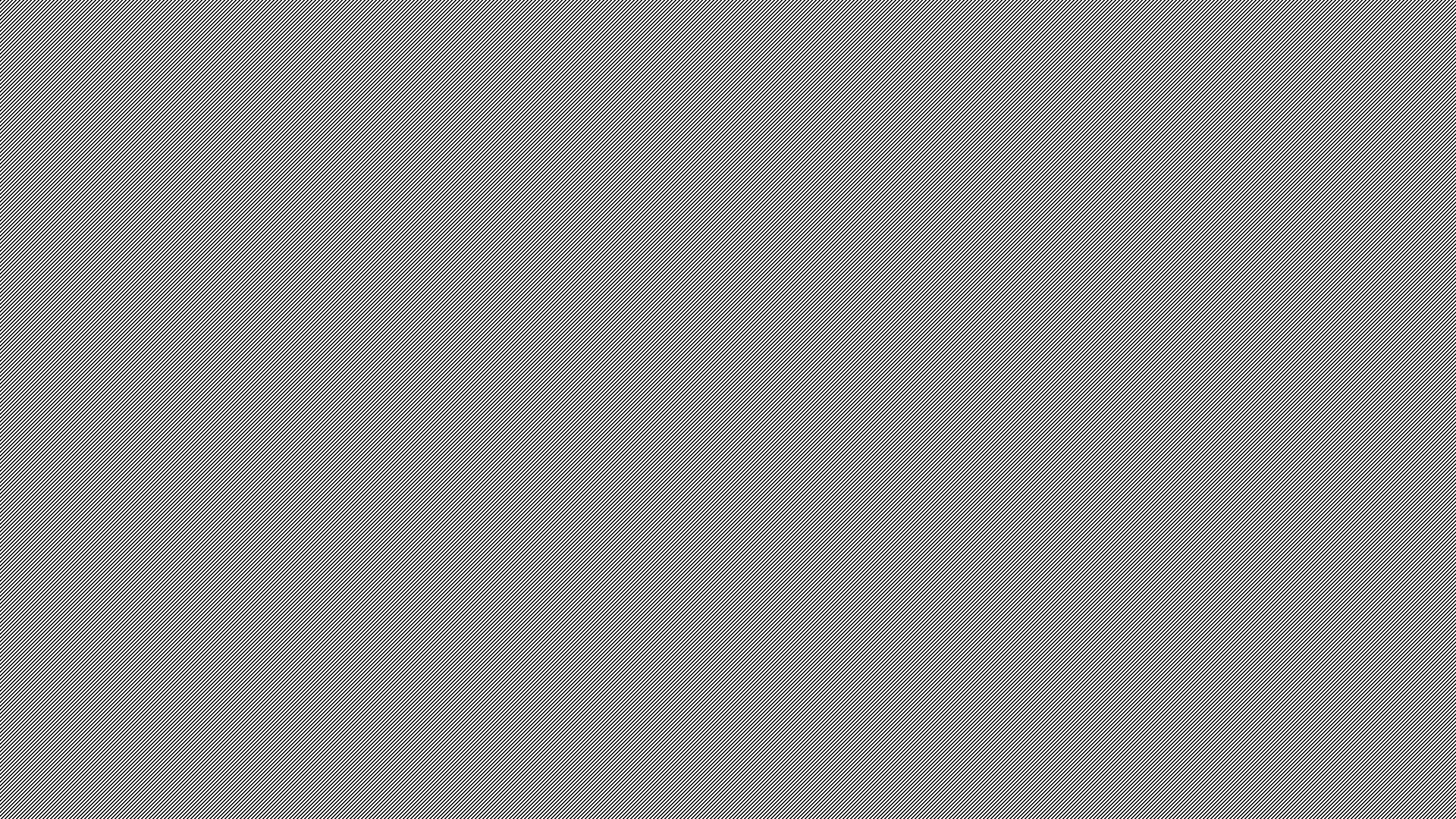 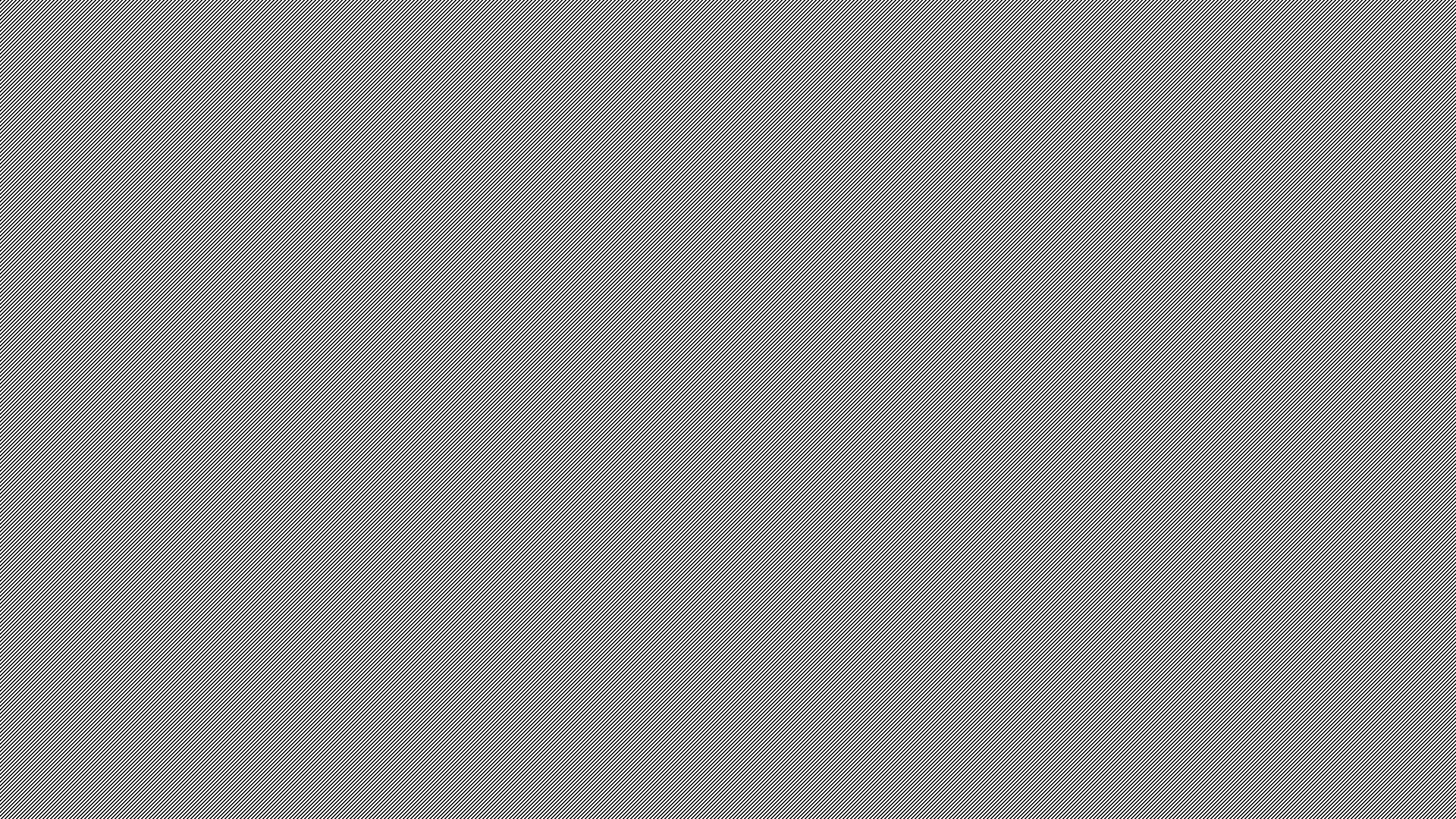 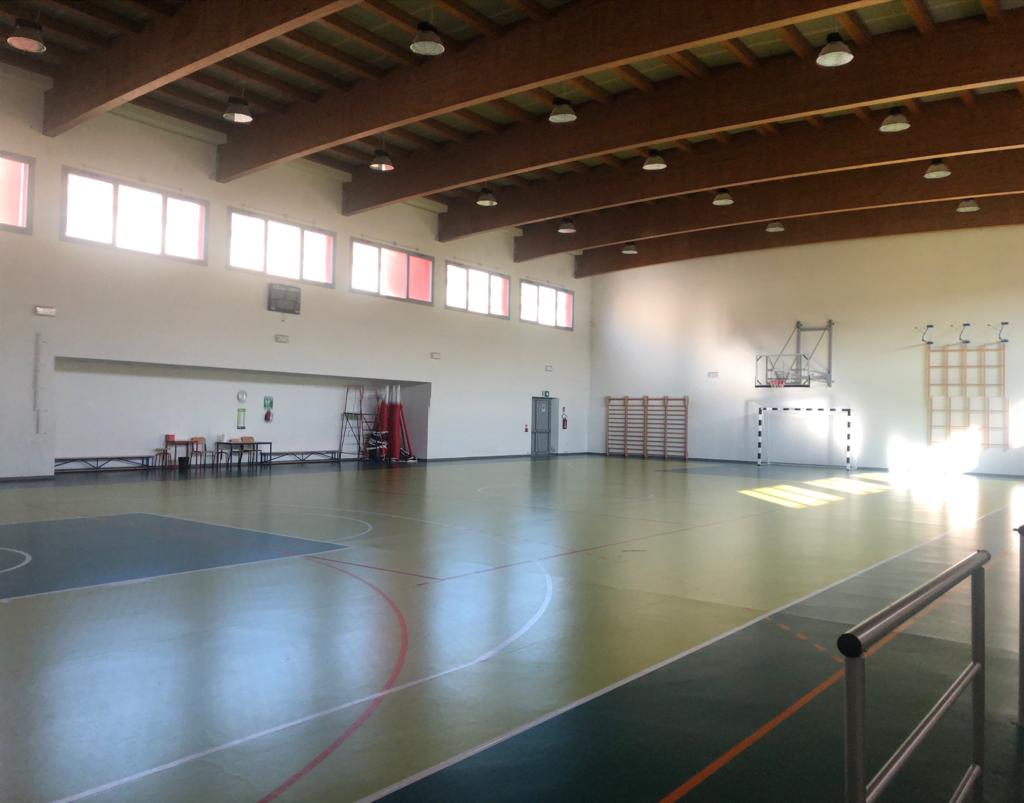 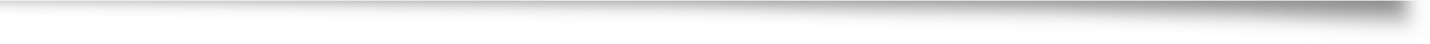 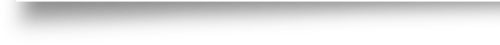 TANTO SPAZIO PER LO SPORT
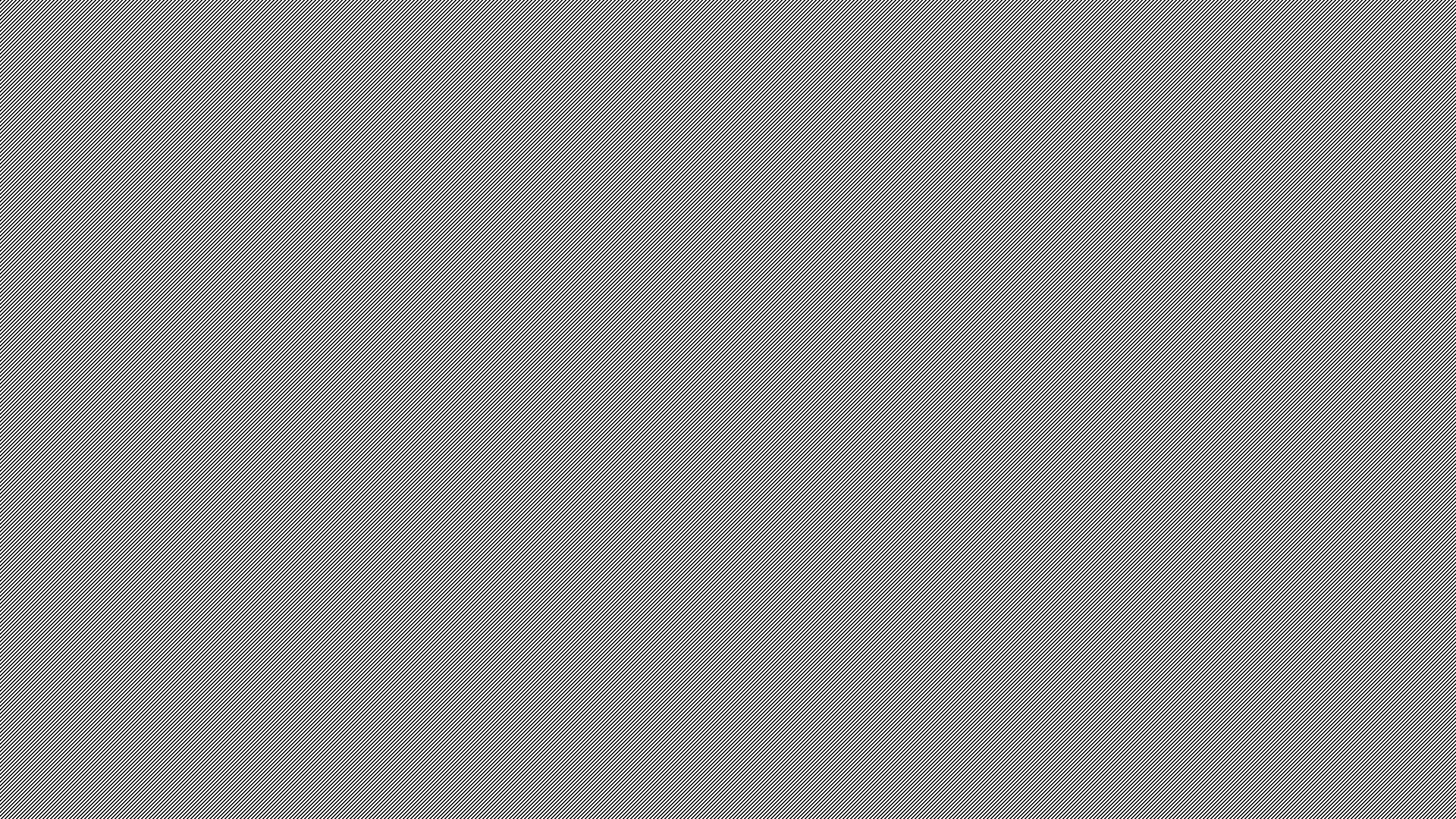 UNA PROPOSTA INFORMATICA INNOVATIVA
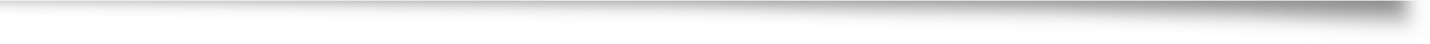 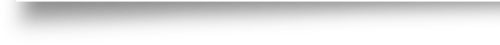 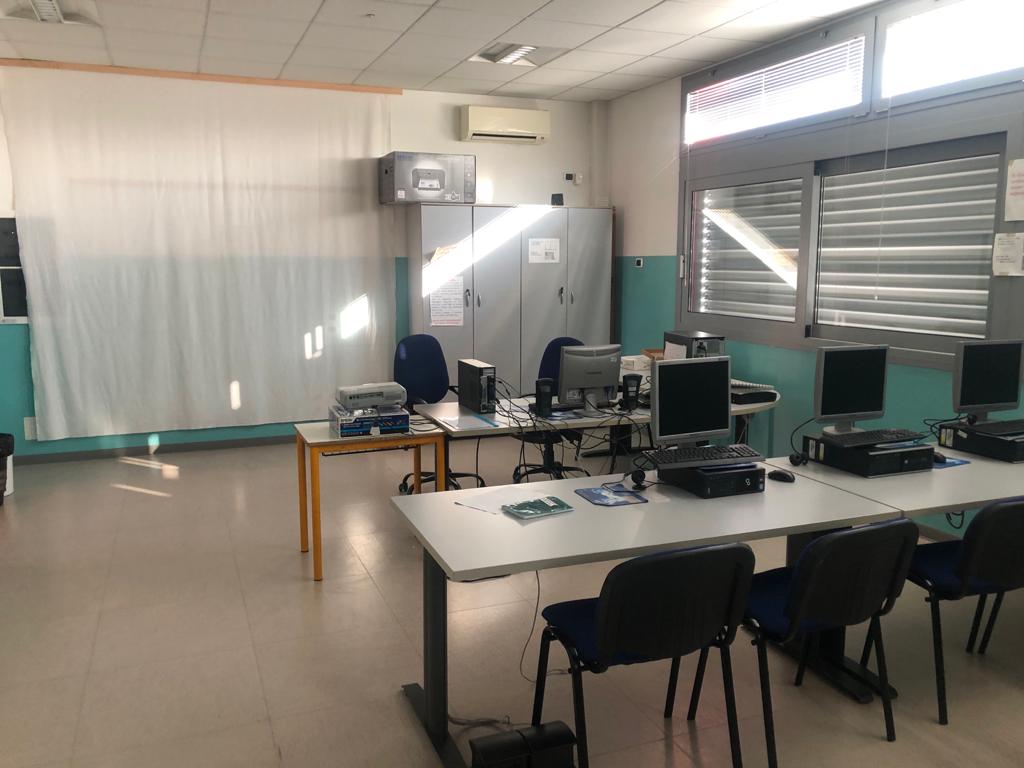 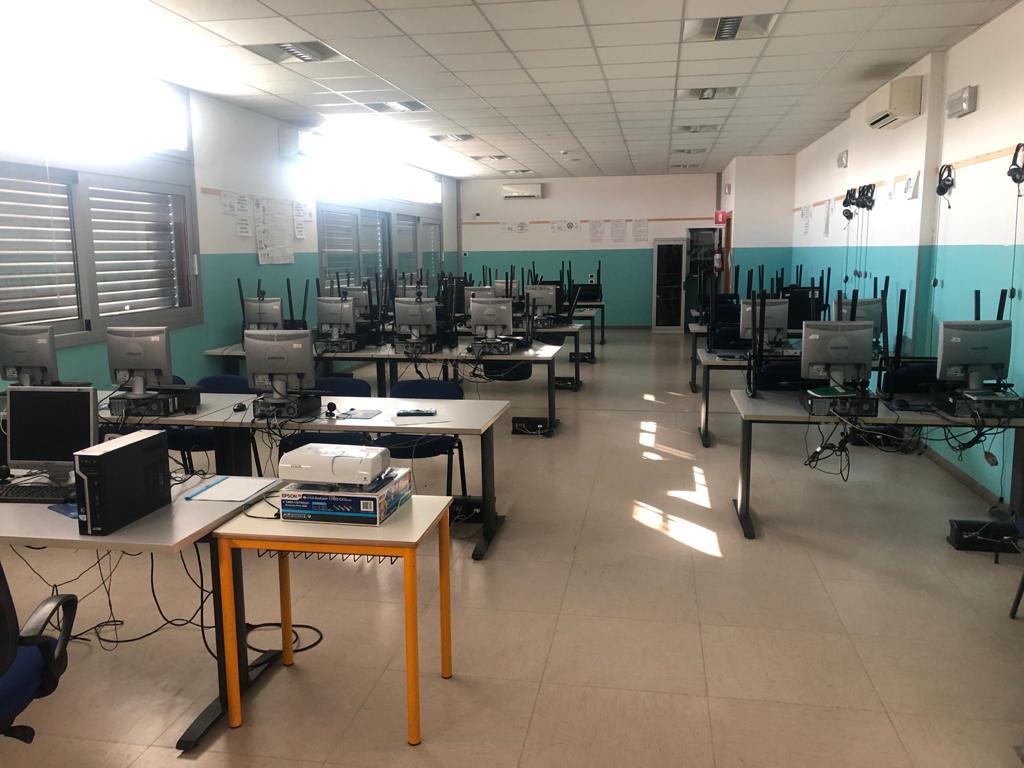 L'ECDL (European Computer Driving Licence) è un sistema di certificazione promosso dall'Unione Europea che attesta il livello di competenza individuale nell'uso del personal computer.
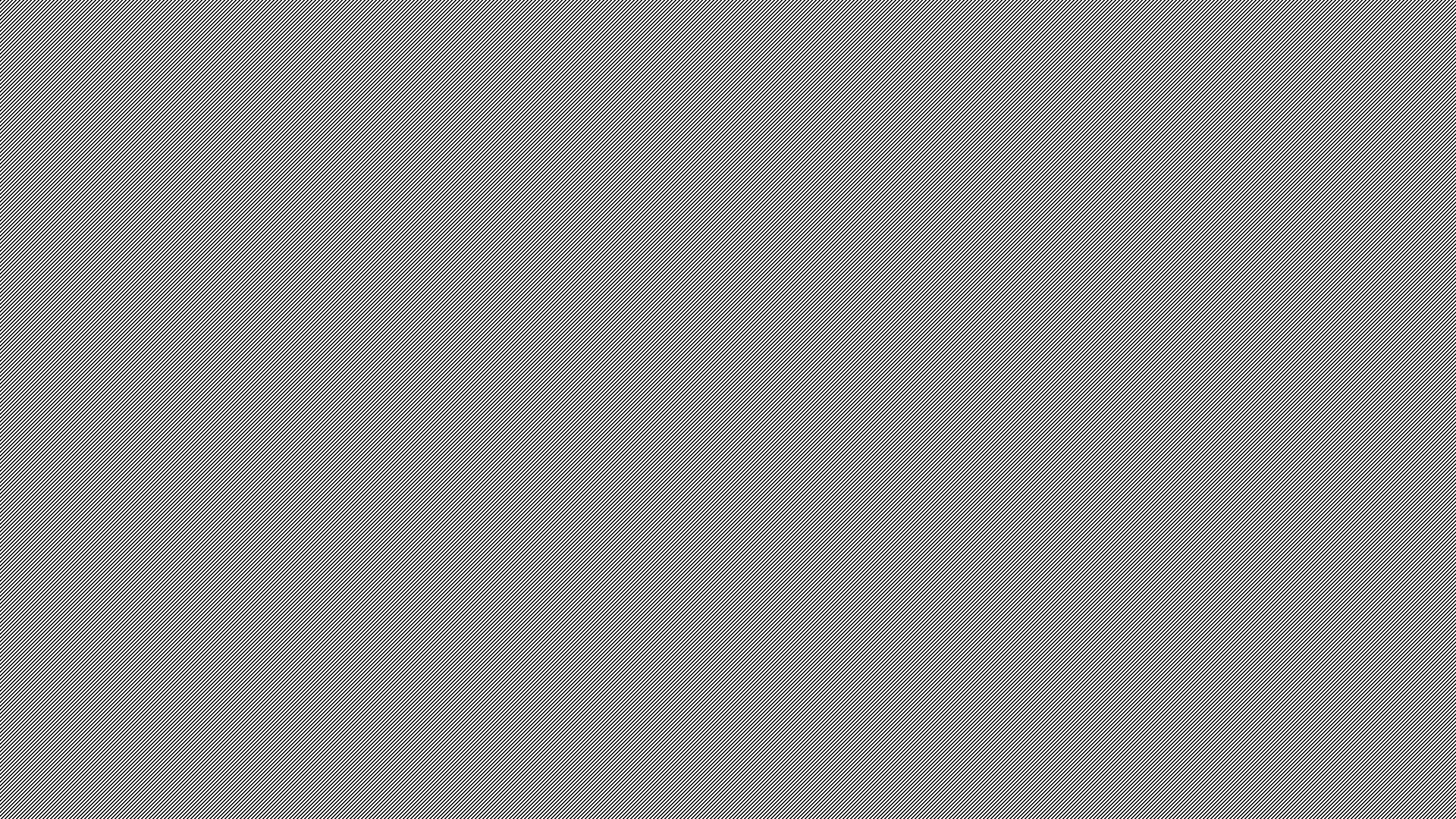 GLI ORIENTAMENTI DIDATTICI
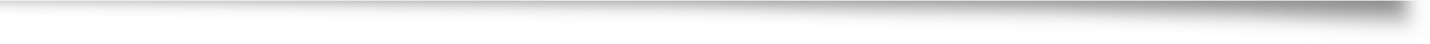 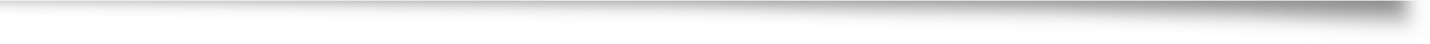 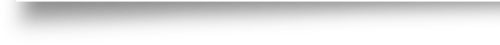 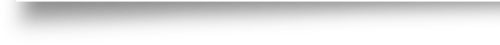 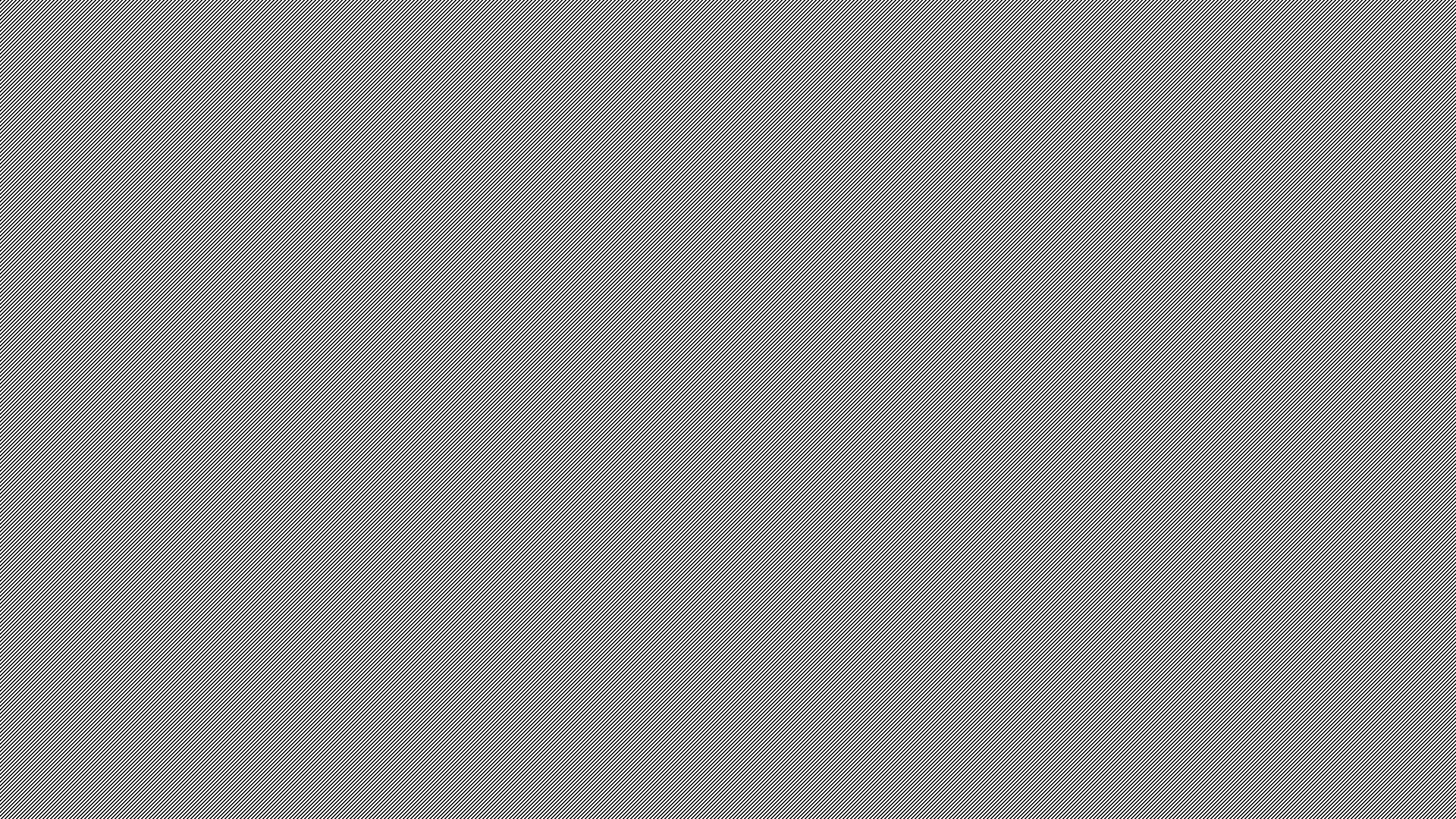 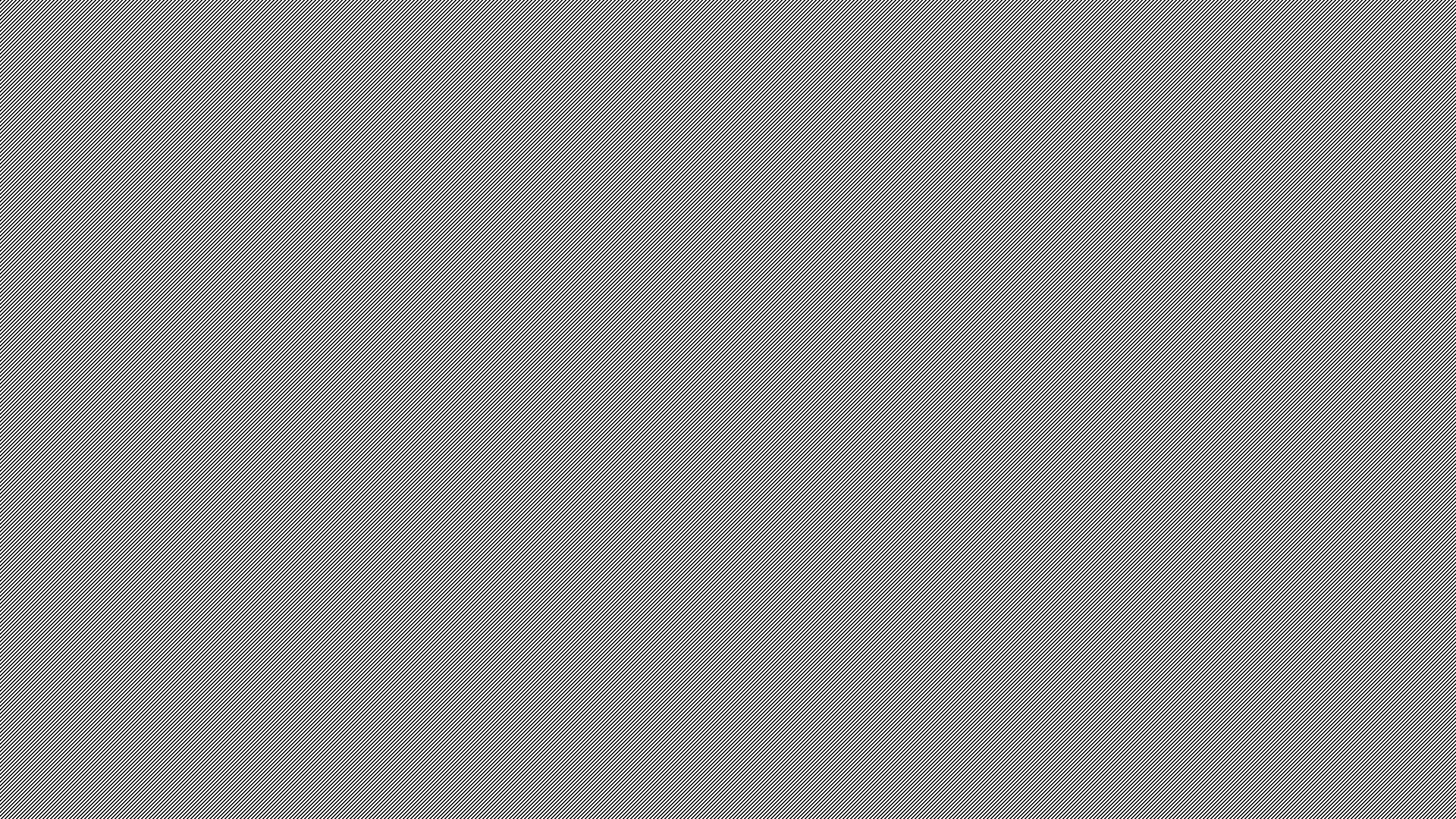 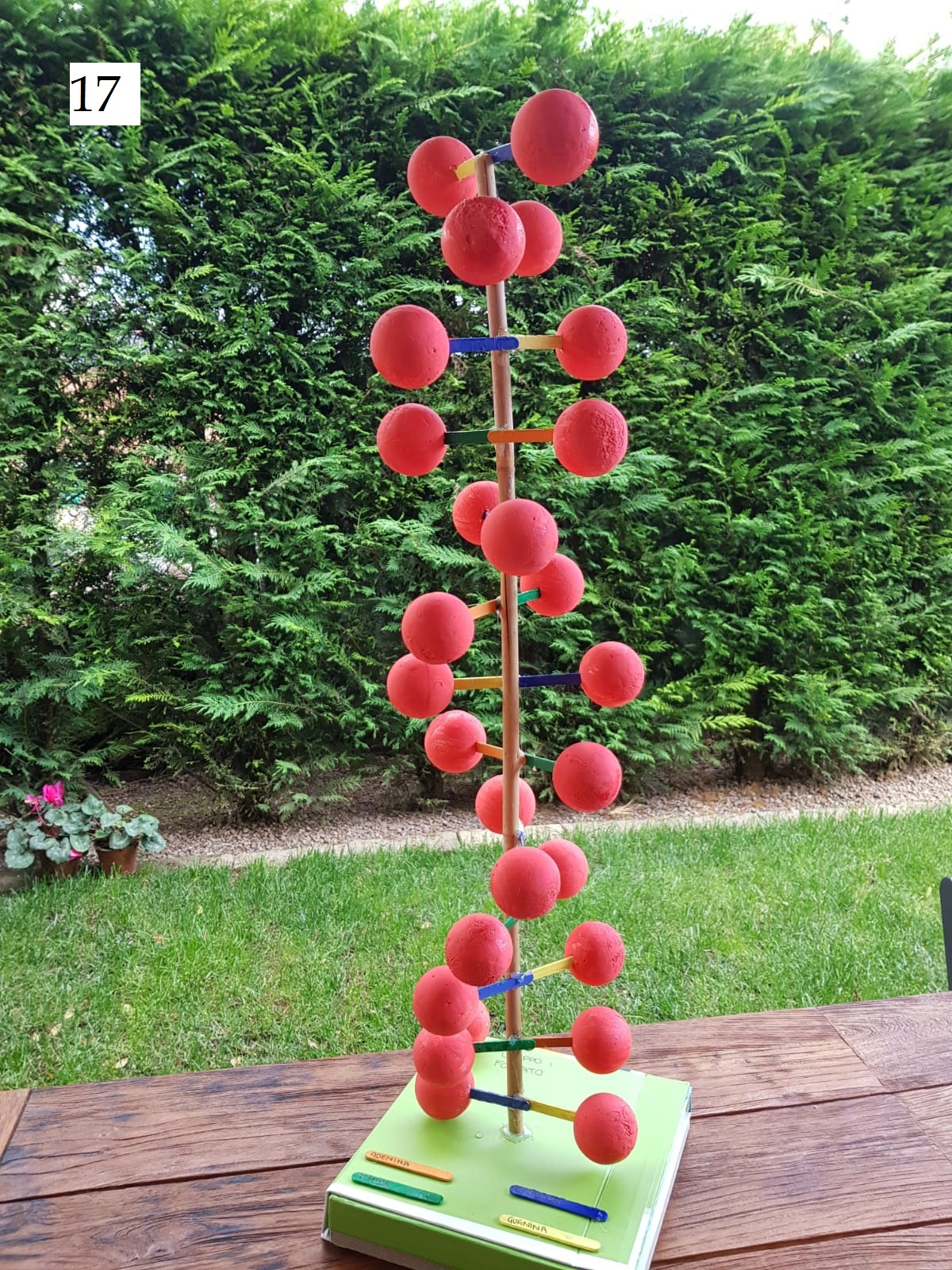 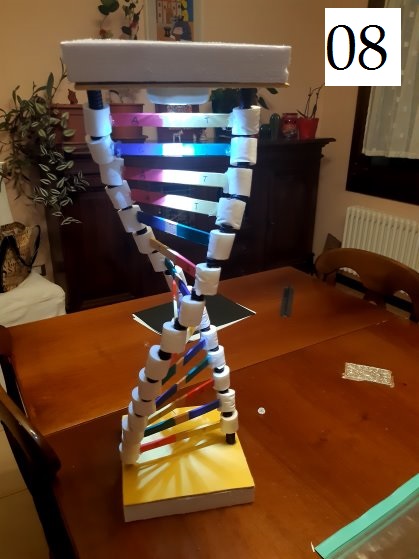 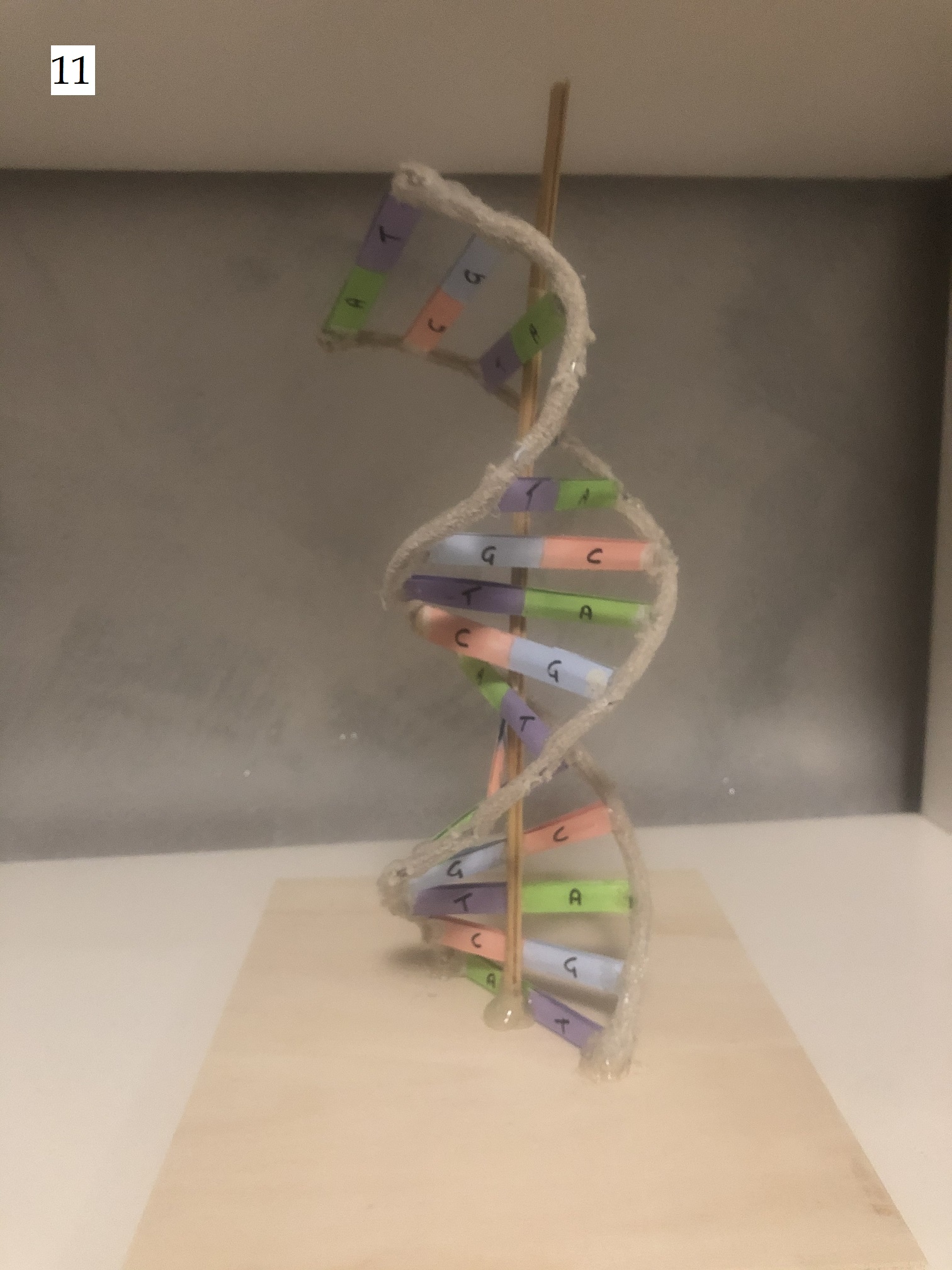 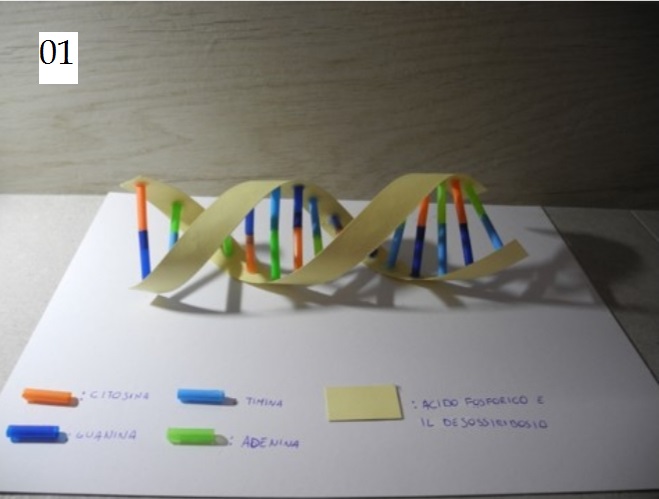 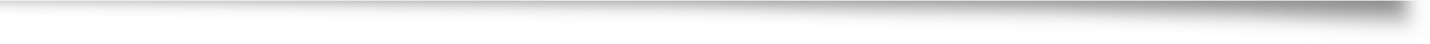 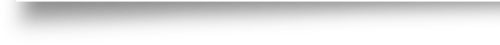 SPERIMENTAZIONE E CREATIVITÀ
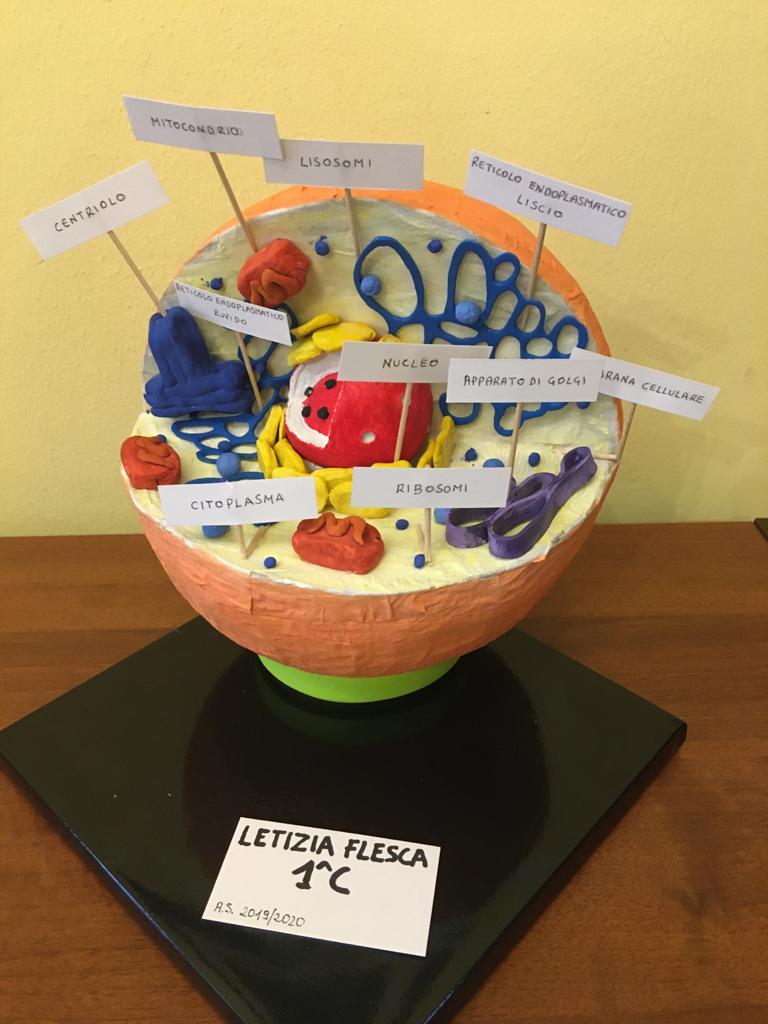 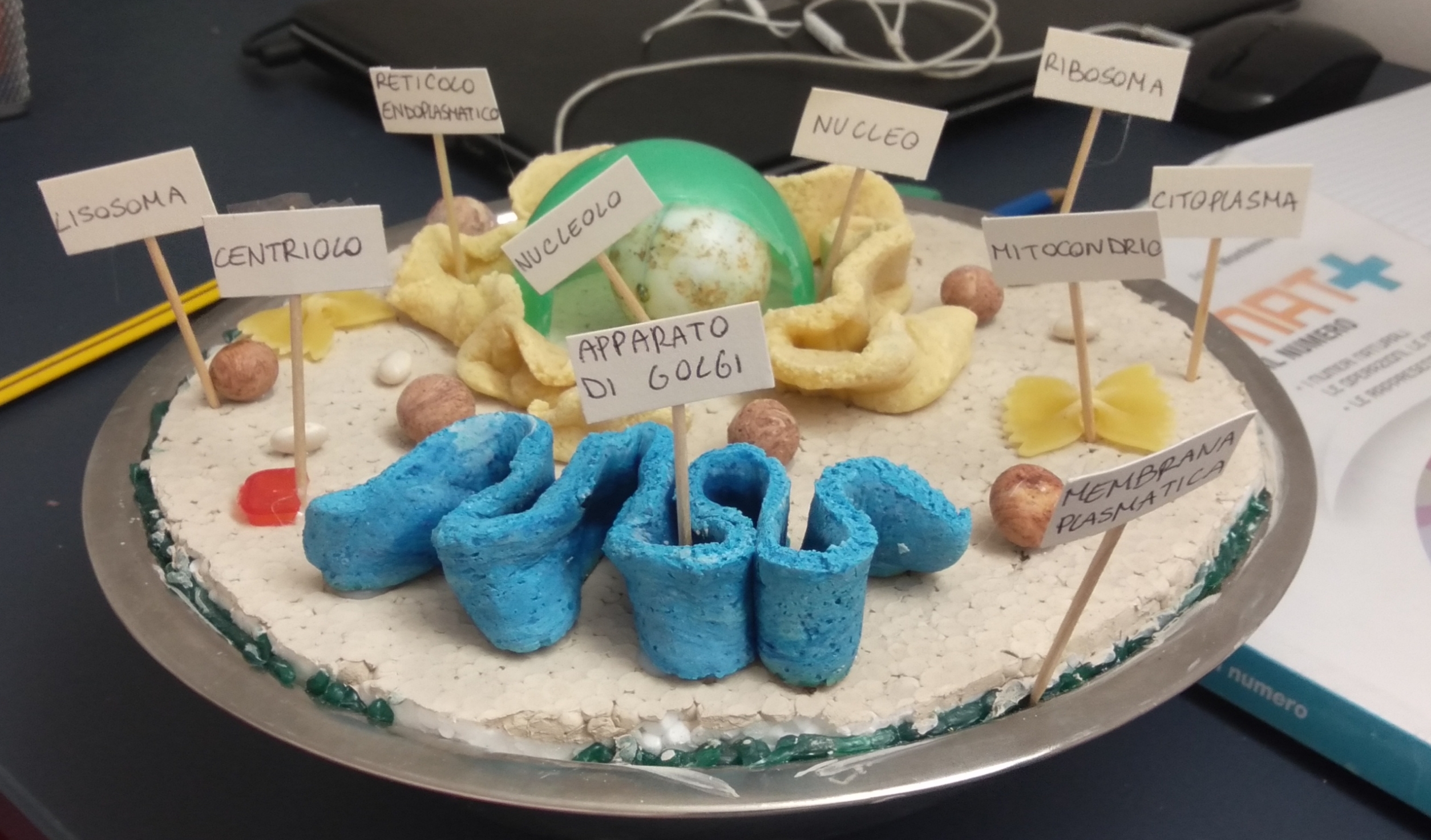 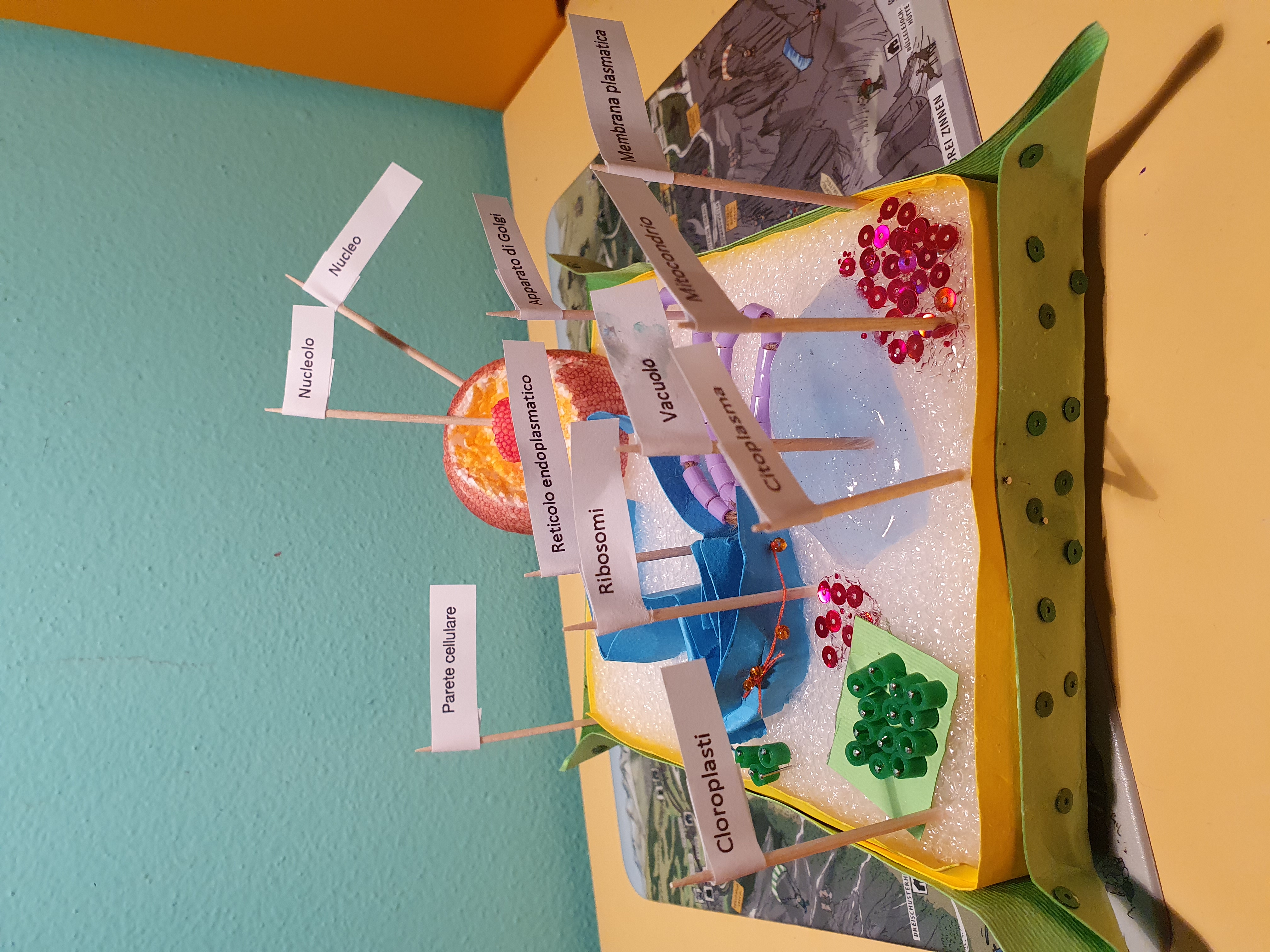 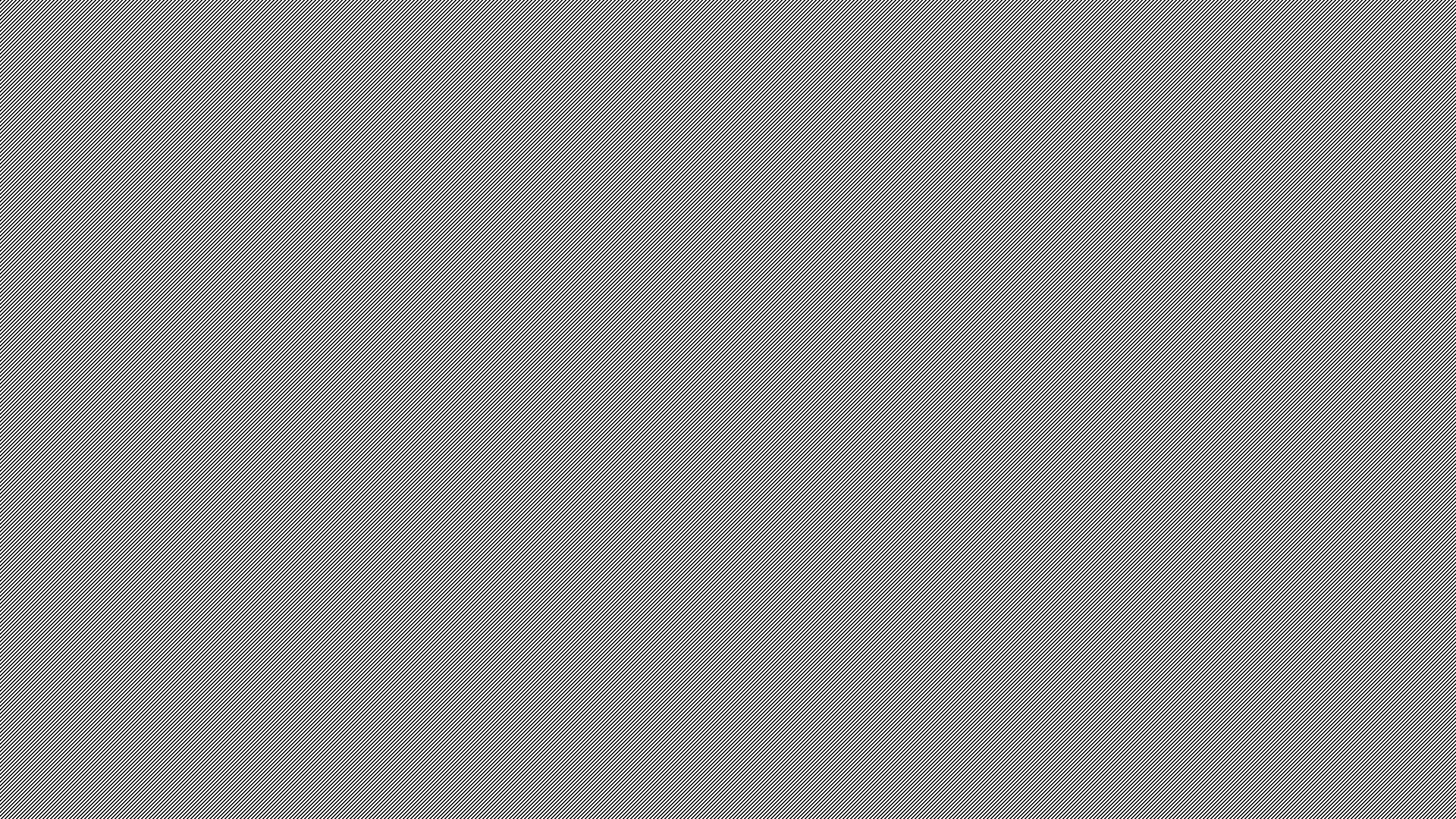 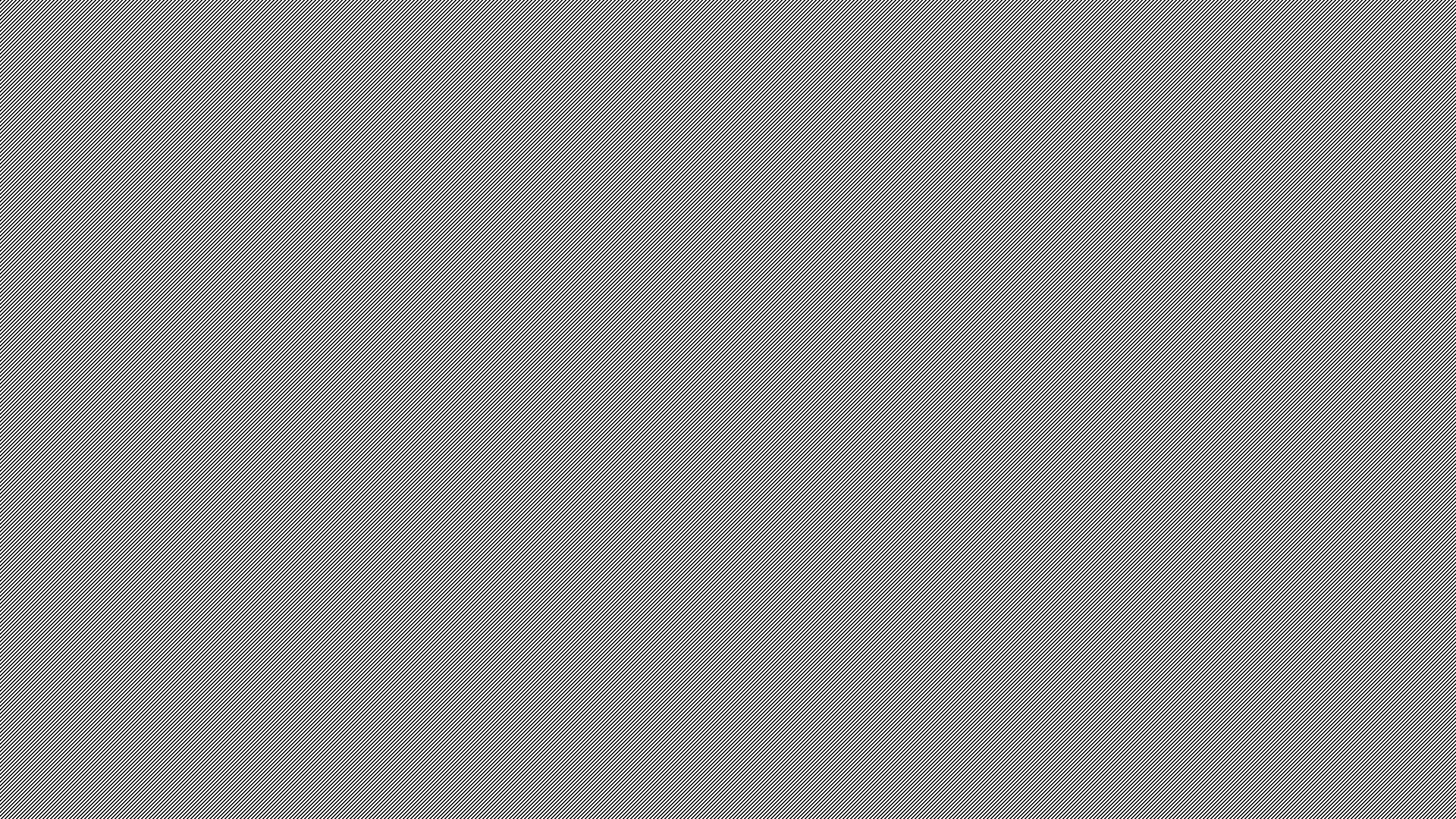 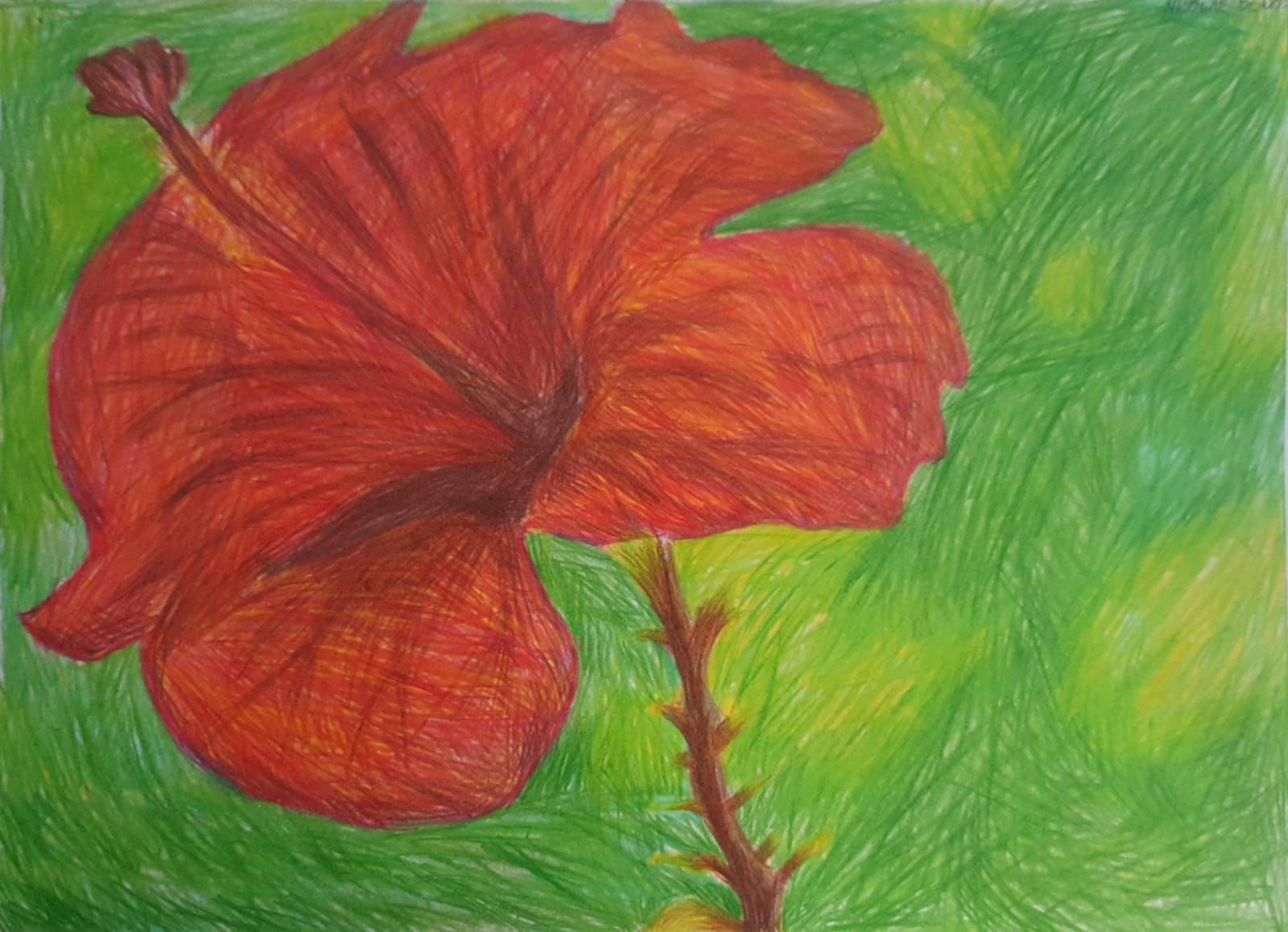 SCOPERTA E VALORIZZAZIONE DEI TALENTI
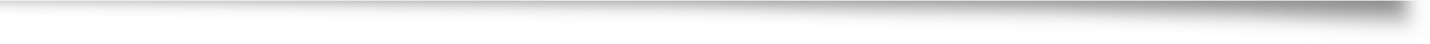 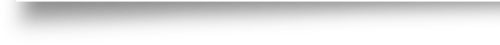 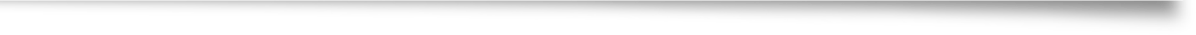 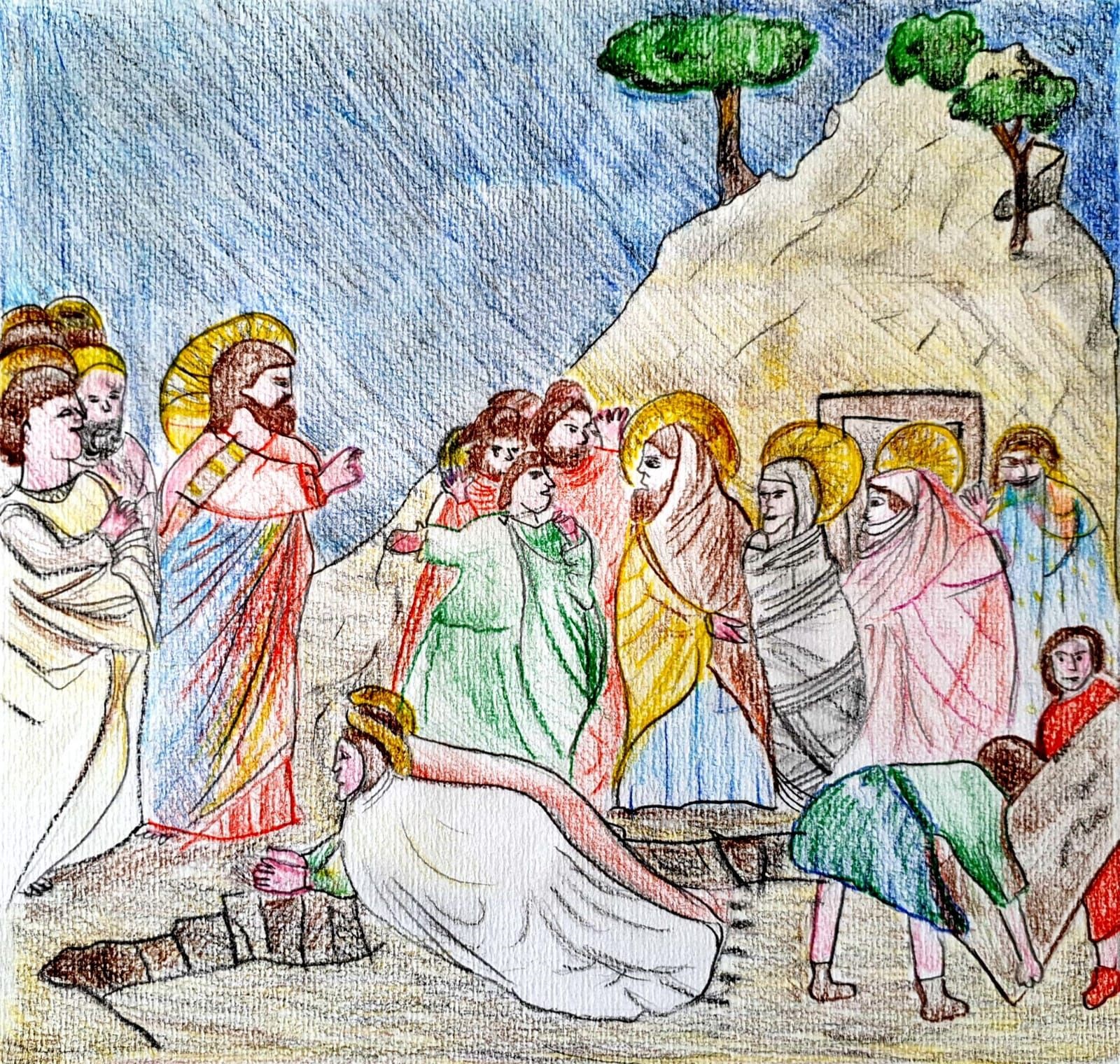 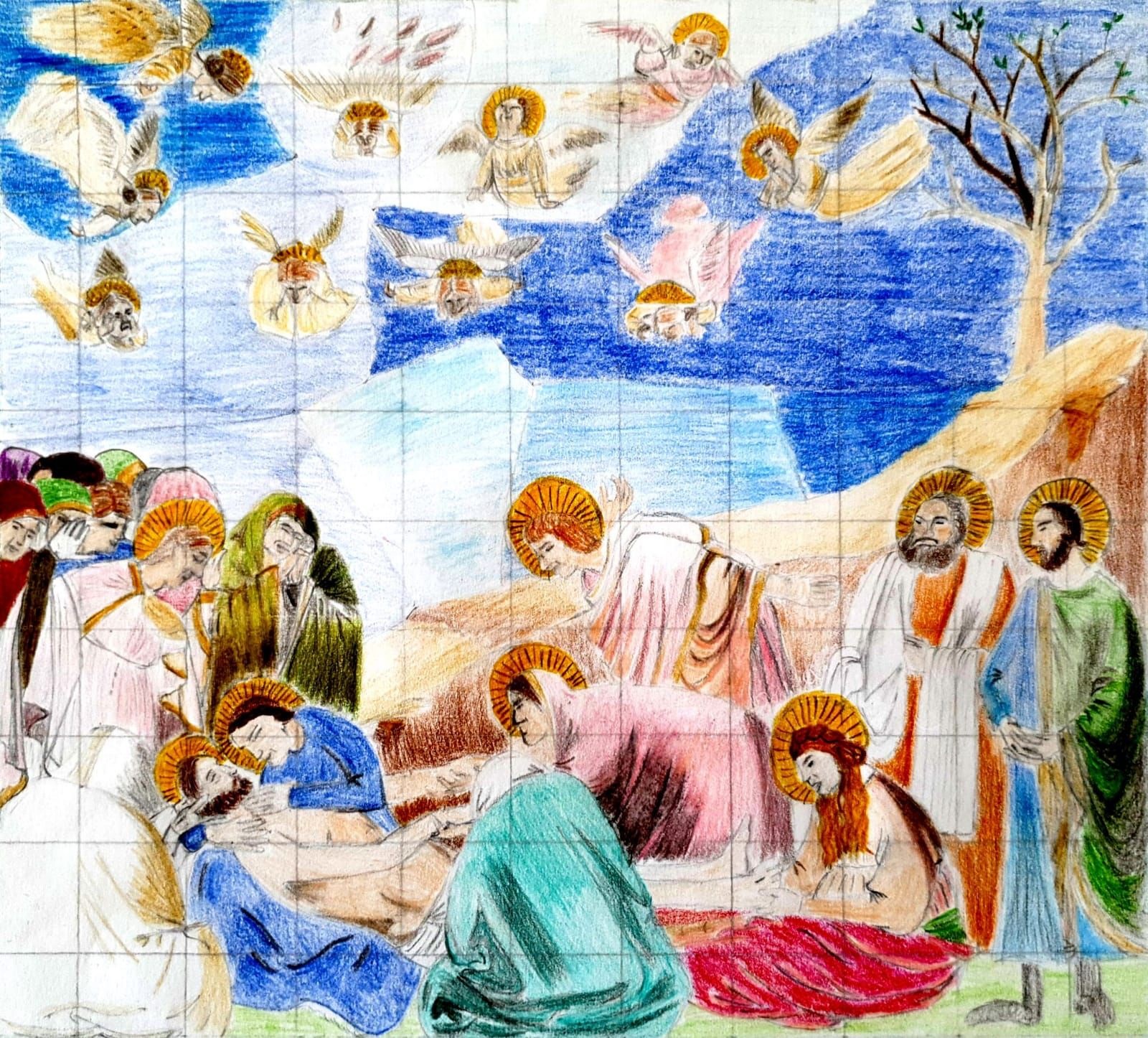 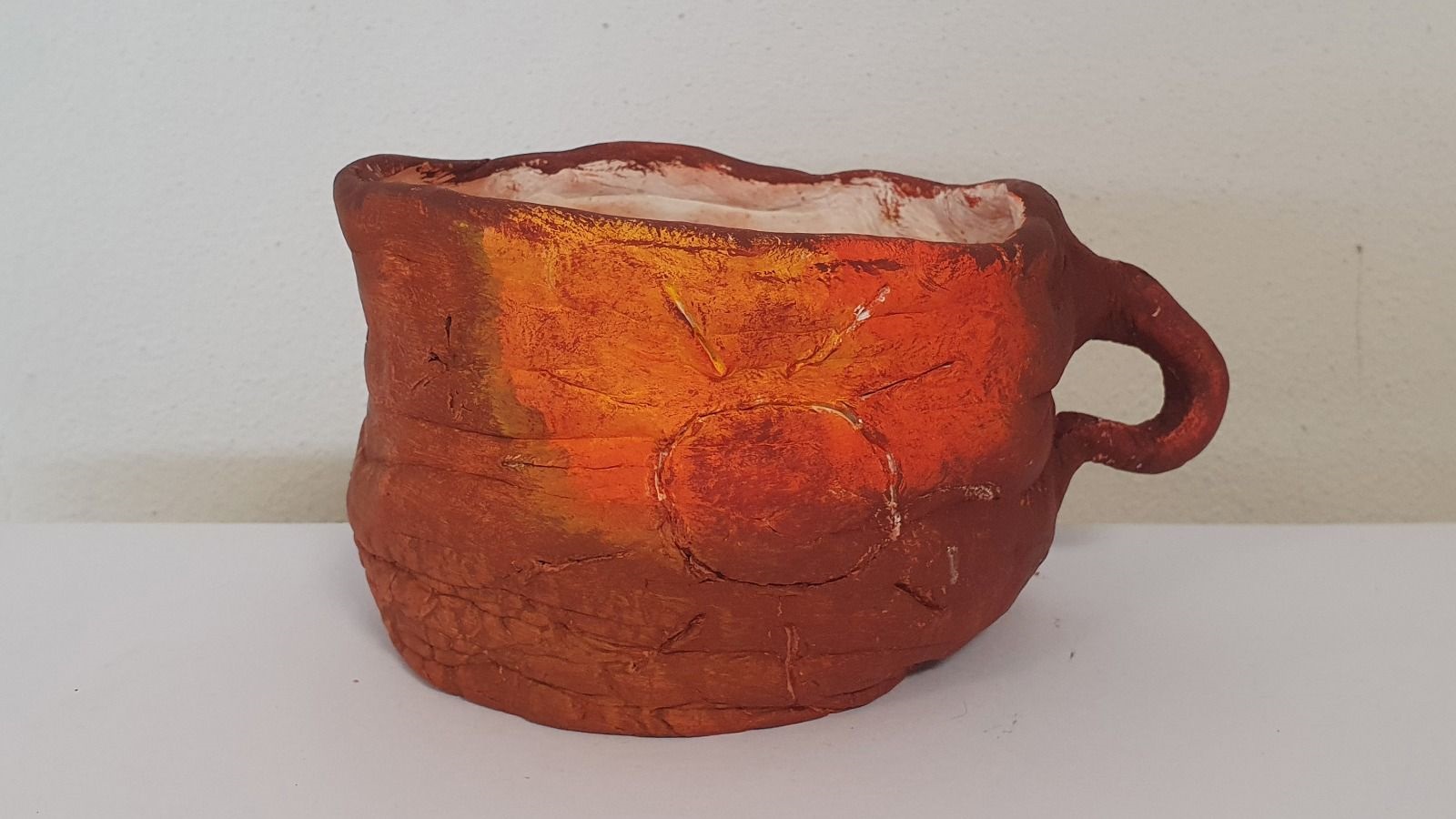 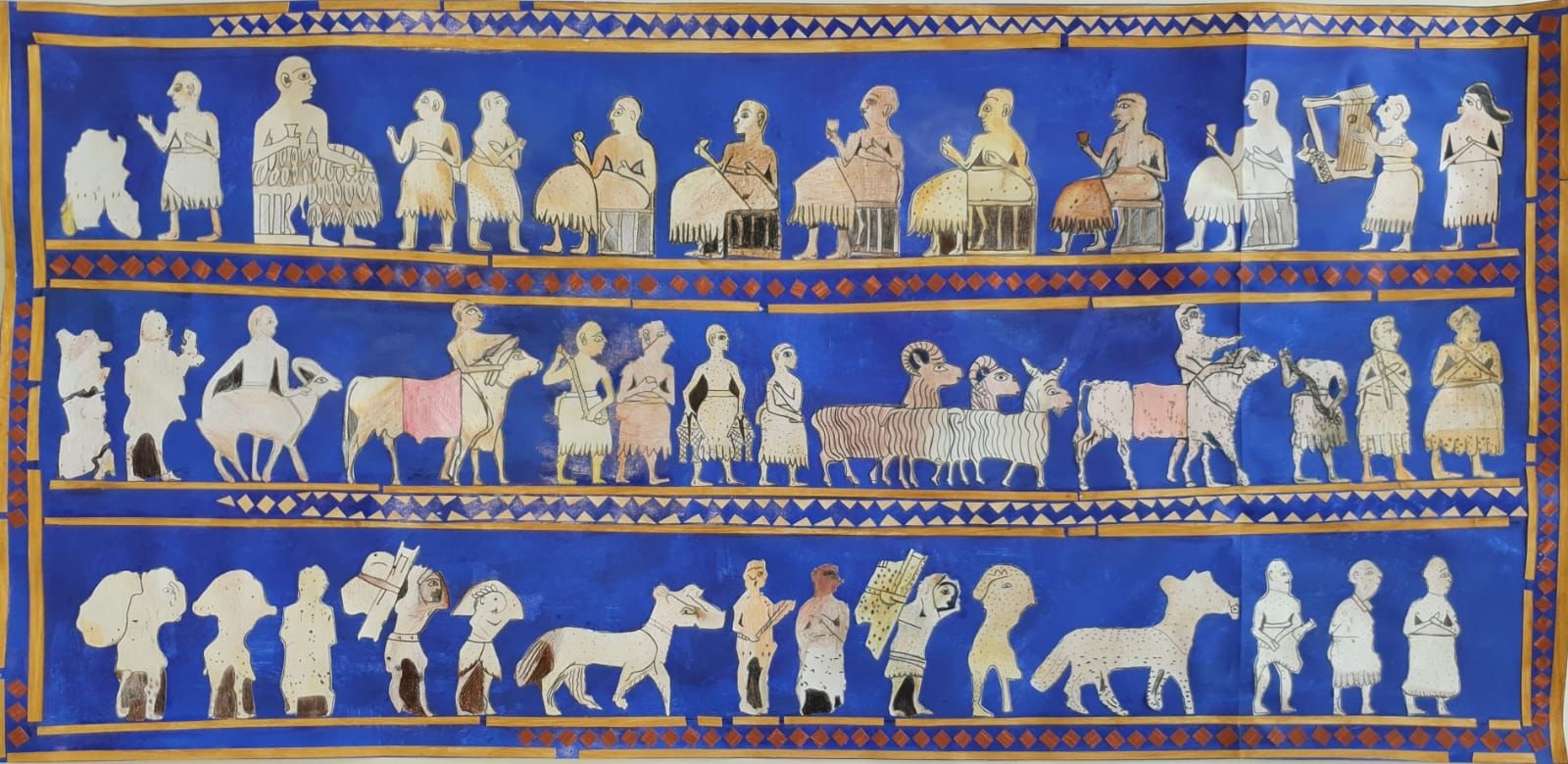 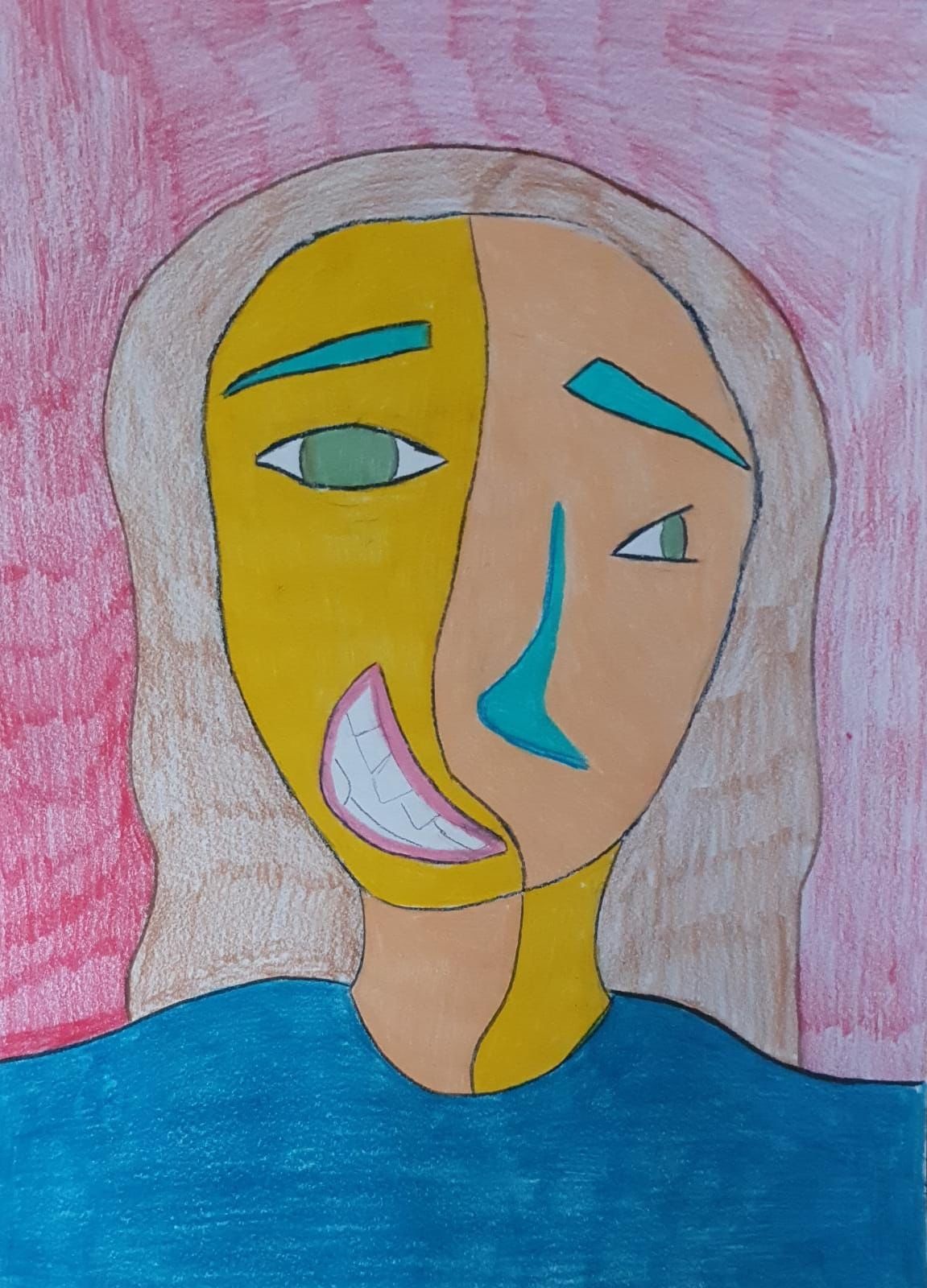